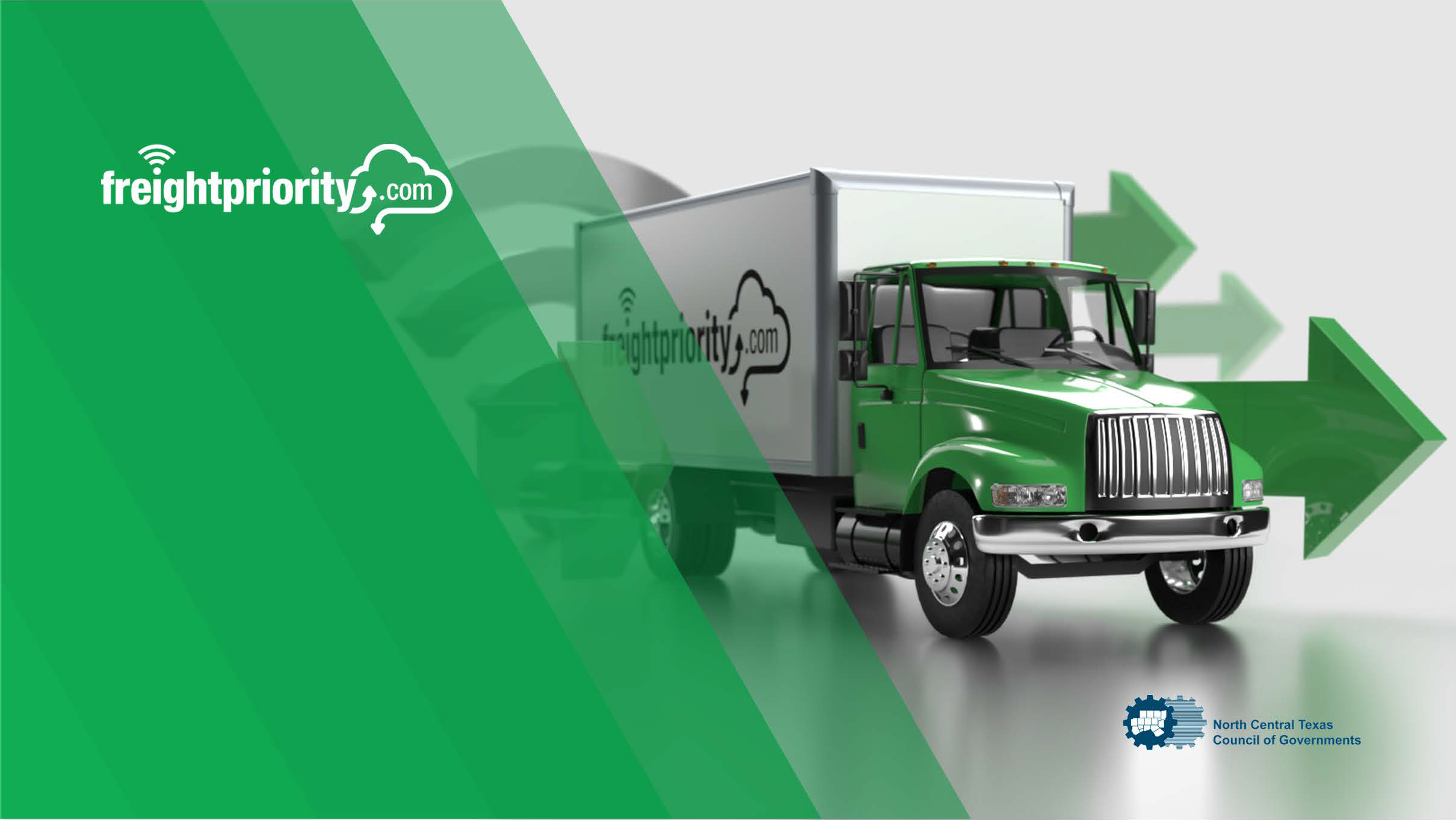 NCTCOG Freight Optimization System
Presentation to

Regional Freight Advisory Committee
May 14, 2024
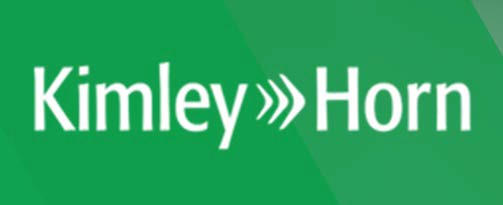 Project Context
DFW is the largest inland port & distribution ecosystem in the US
40+ Freight-Oriented Developments (FODs)
Shippers send trucks through traffic signals to/from FODs to expressways
Additional regional & local distribution on major arterials
TxDOT: Texas Connected Freight Corridors Program
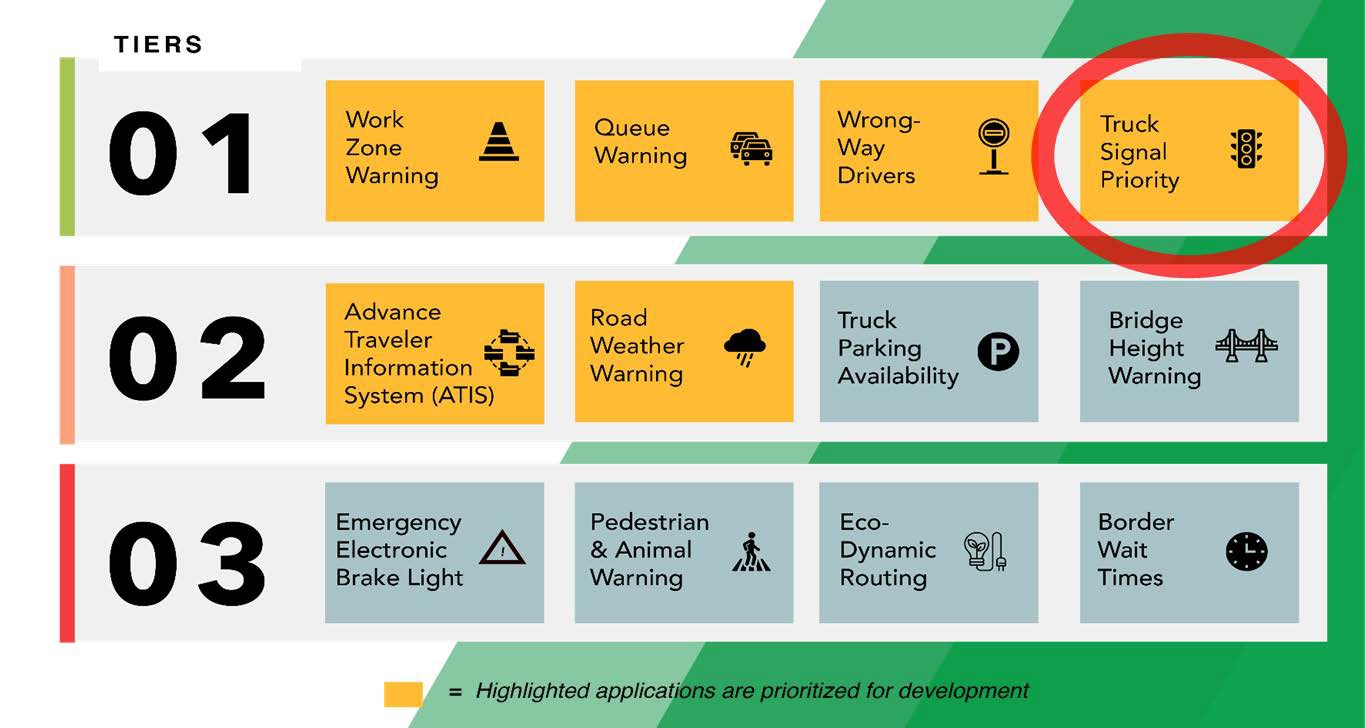 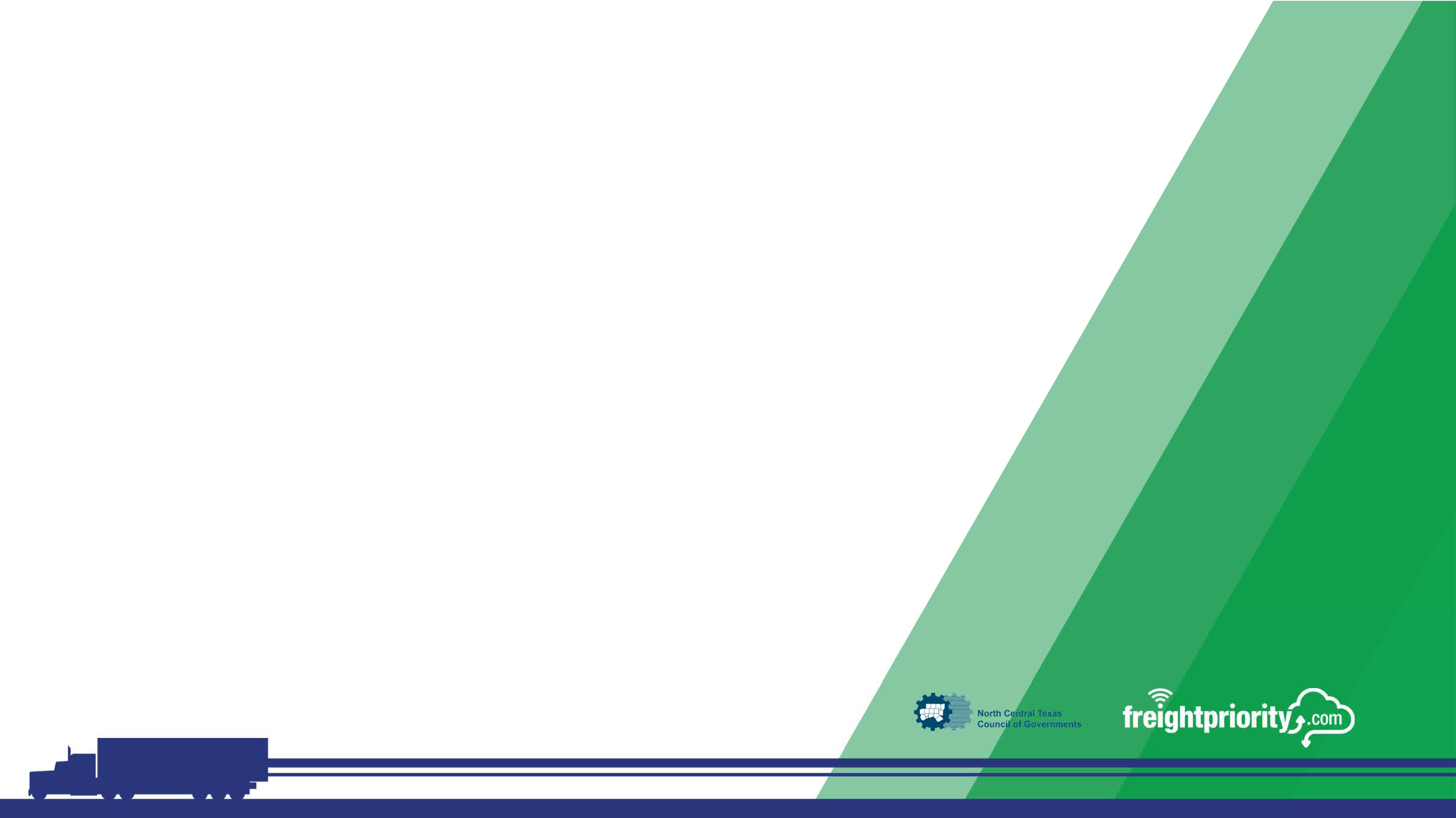 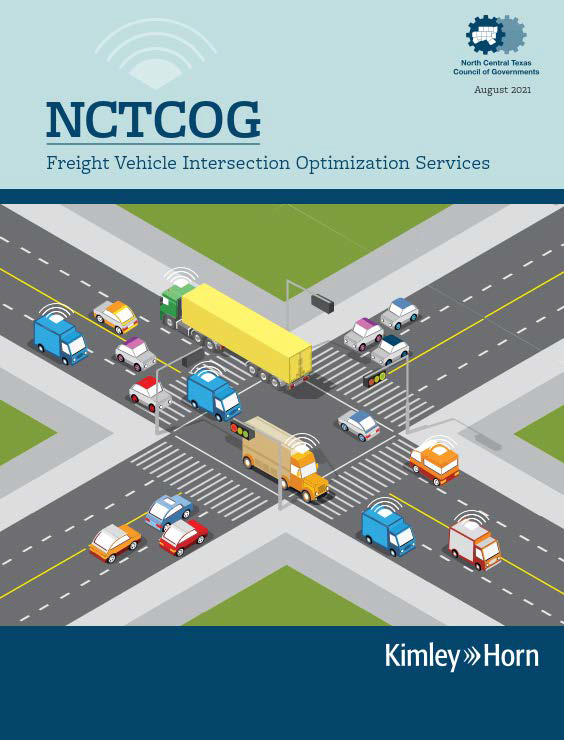 NCTCOGFreight Vehicle IntersectionOptimization ServicesProject
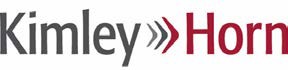 selected as the
best alternative of 9 proposals received
No Hardware
No Cost to Participants
Largest Deployment Alternative
Leveraged Mature Software (i.e., Software 	as a Service (SaaS))
Example
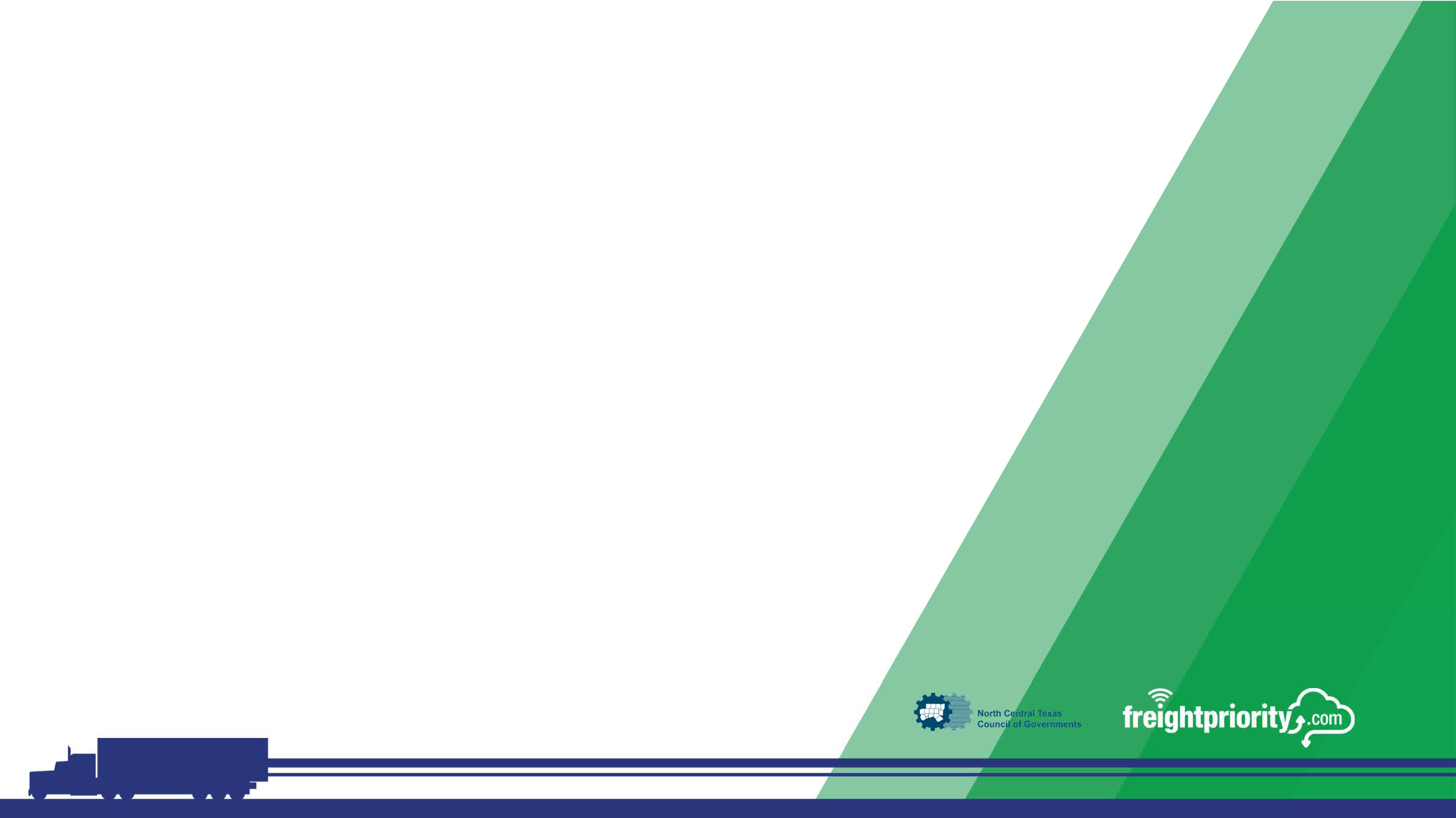 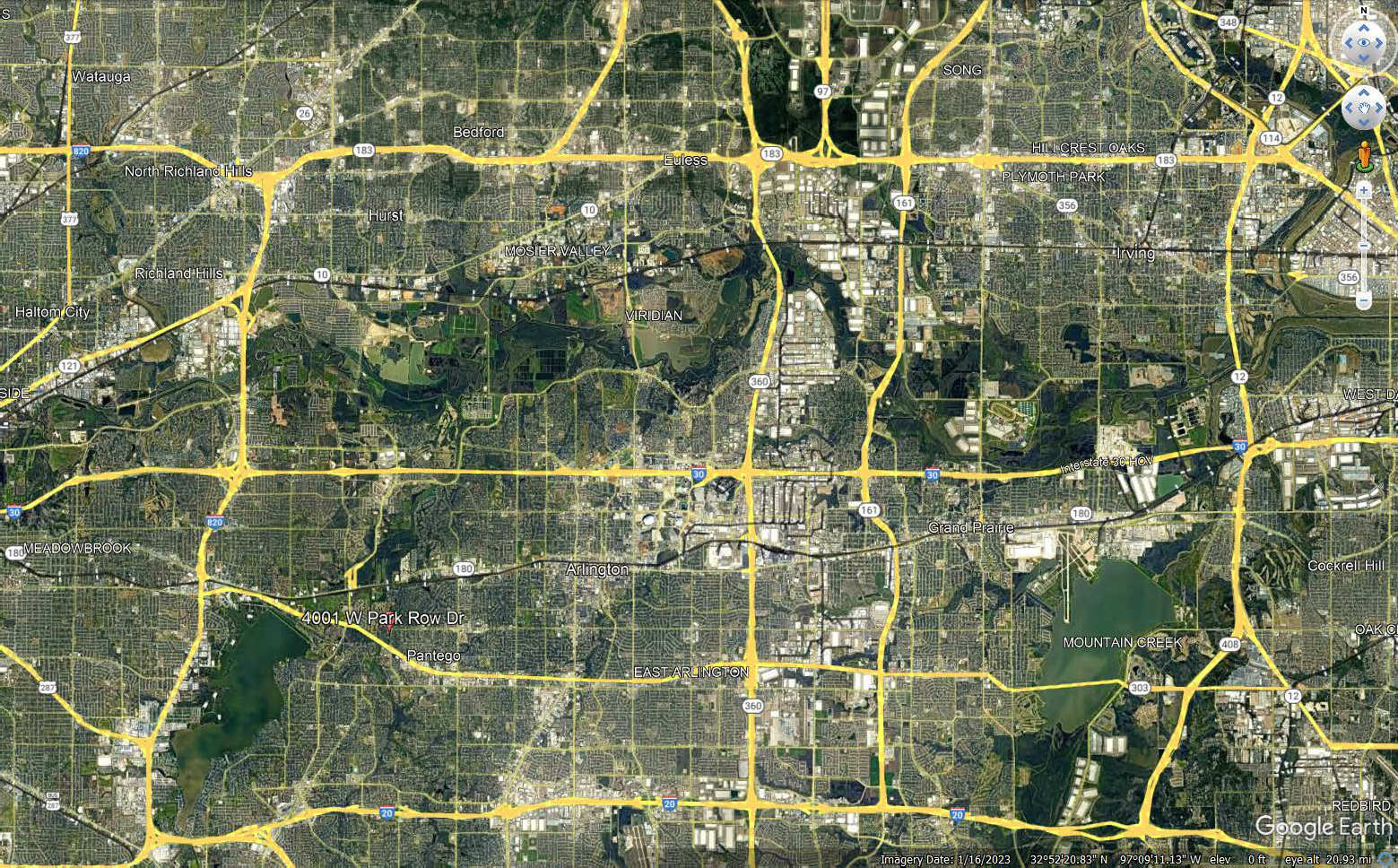 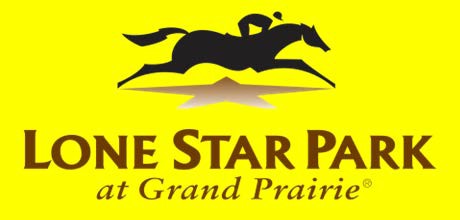 EXAMPLE CORRIDOR
Beltline Road
NCTCOG
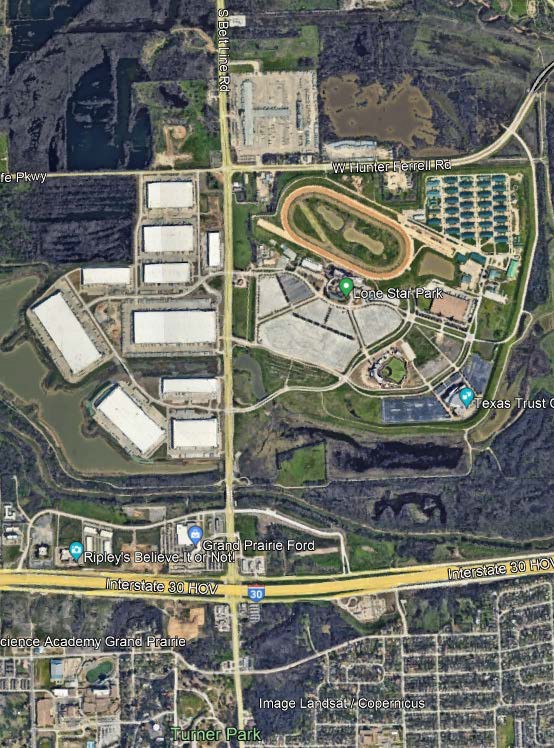 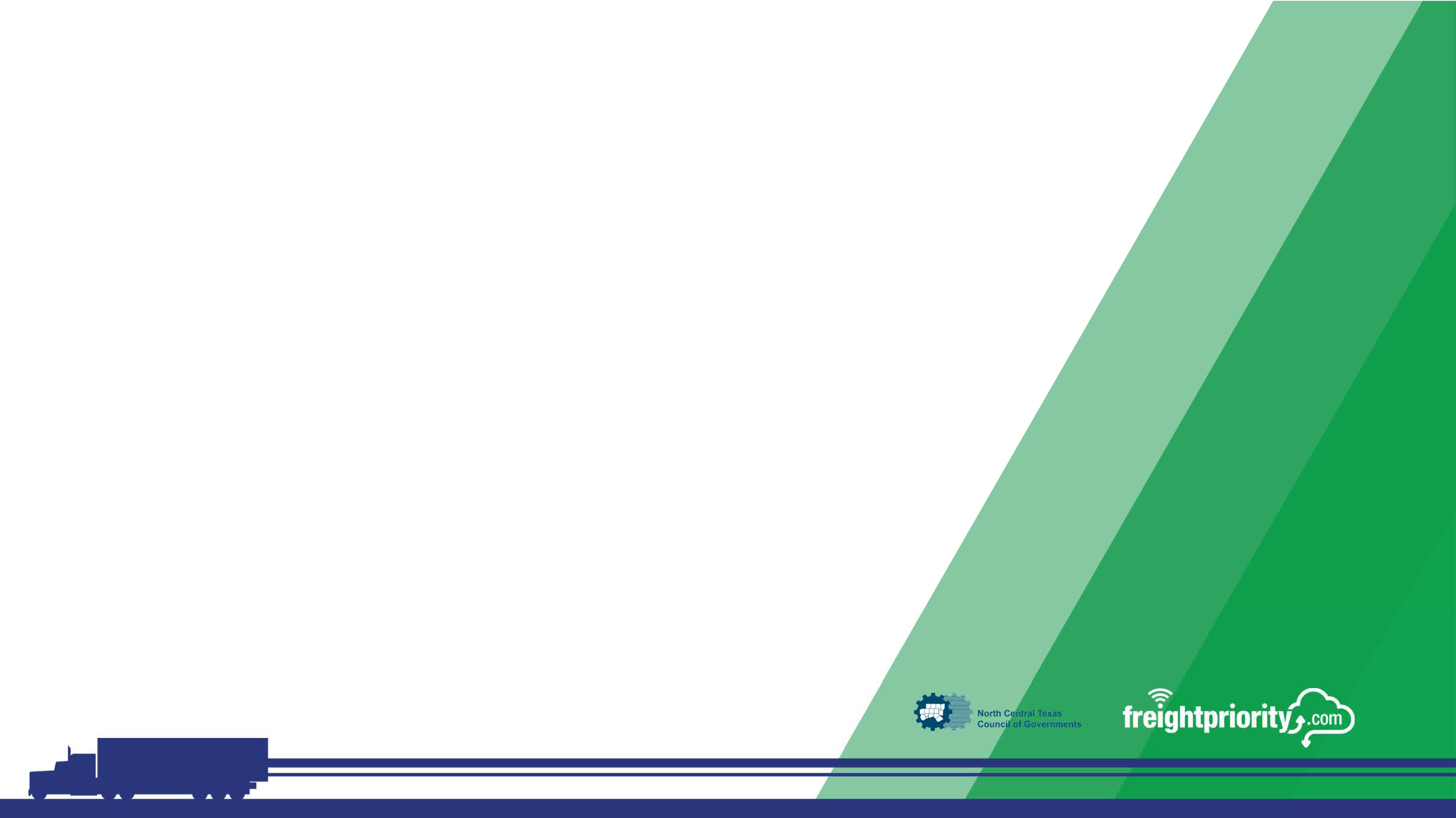 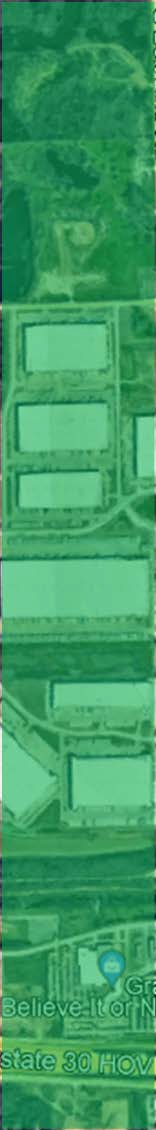 Traffic Signals
Belt Line Road
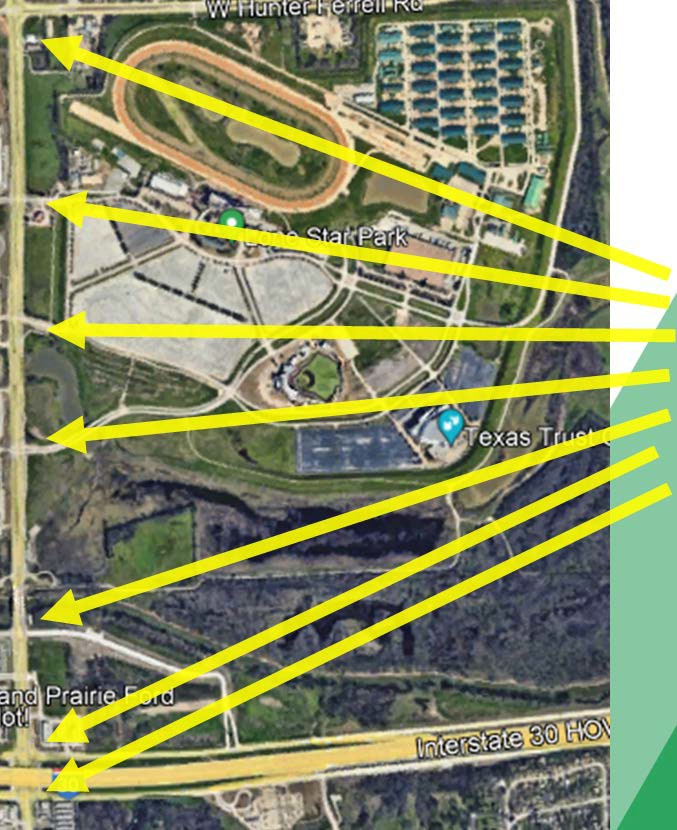 North Grand Prairie
Beltline Road
7 signals used for example
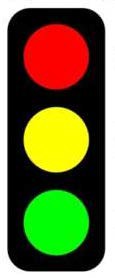 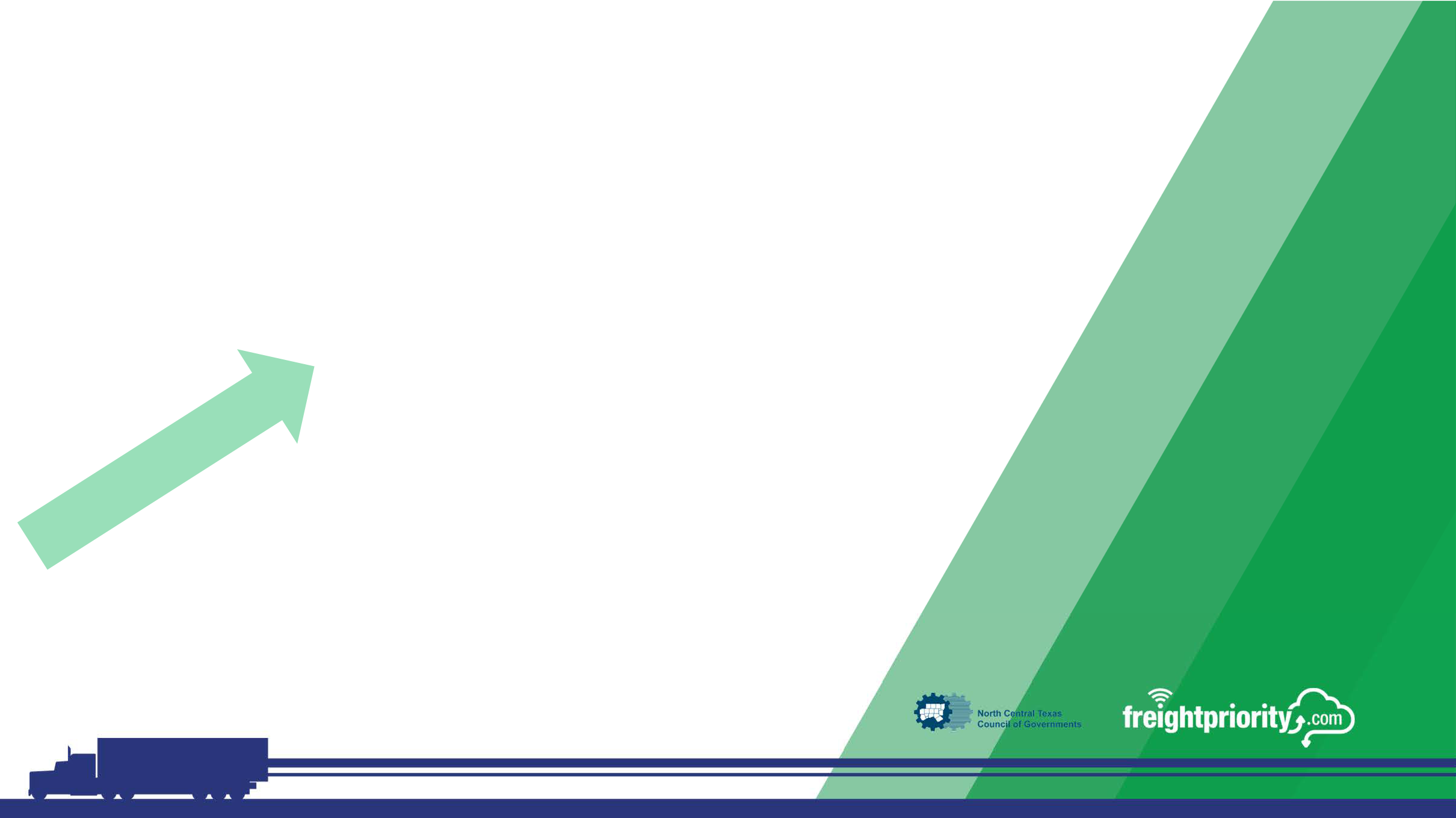 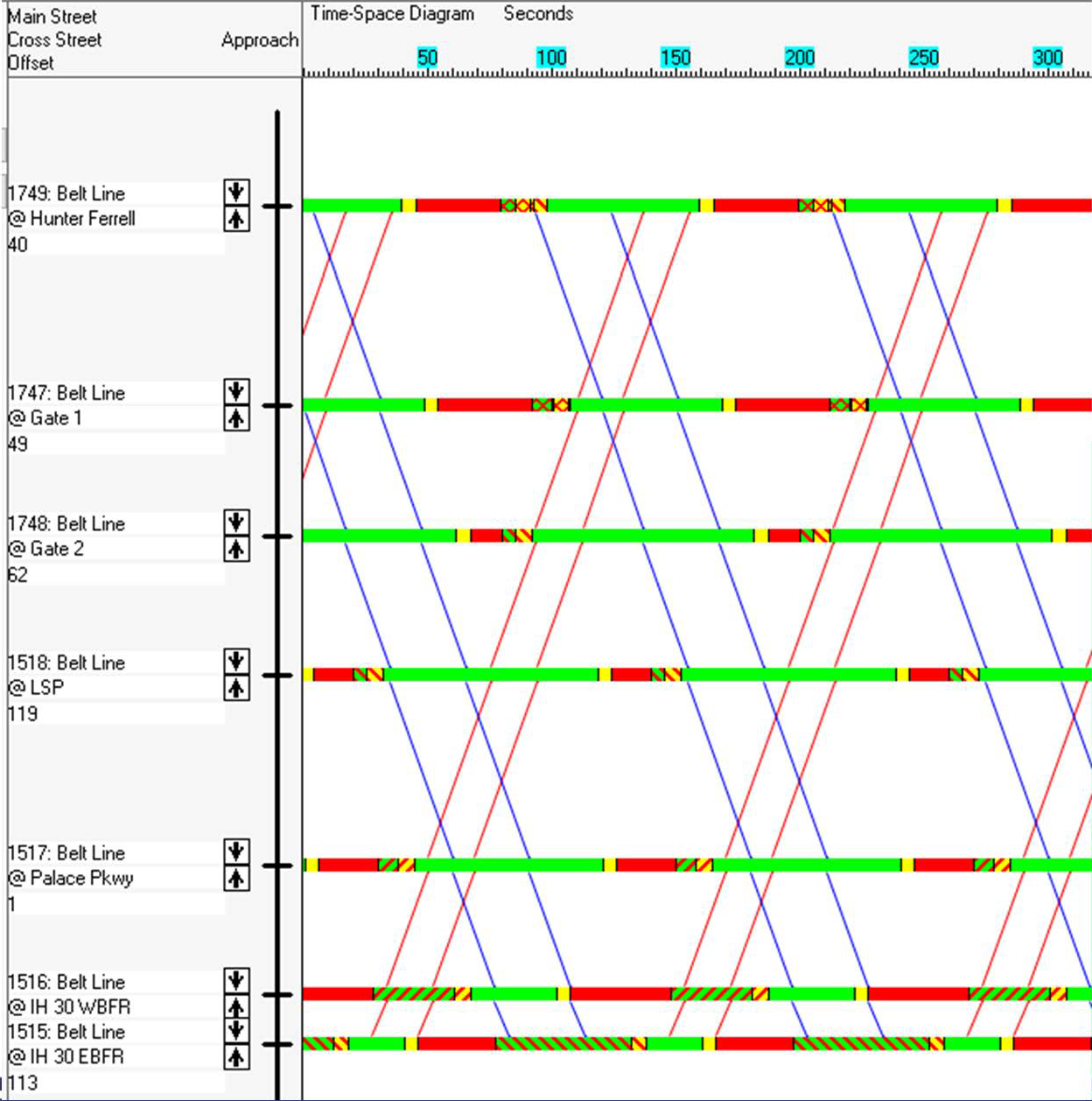 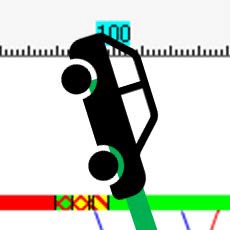 Red Signal
Green Signal
Traffic Signal Operation
Cross Street
Belt Line Road
Cross Street
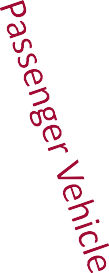 Cross Street
TimeSpace Diagram
Cross Street
Cross Street
Time
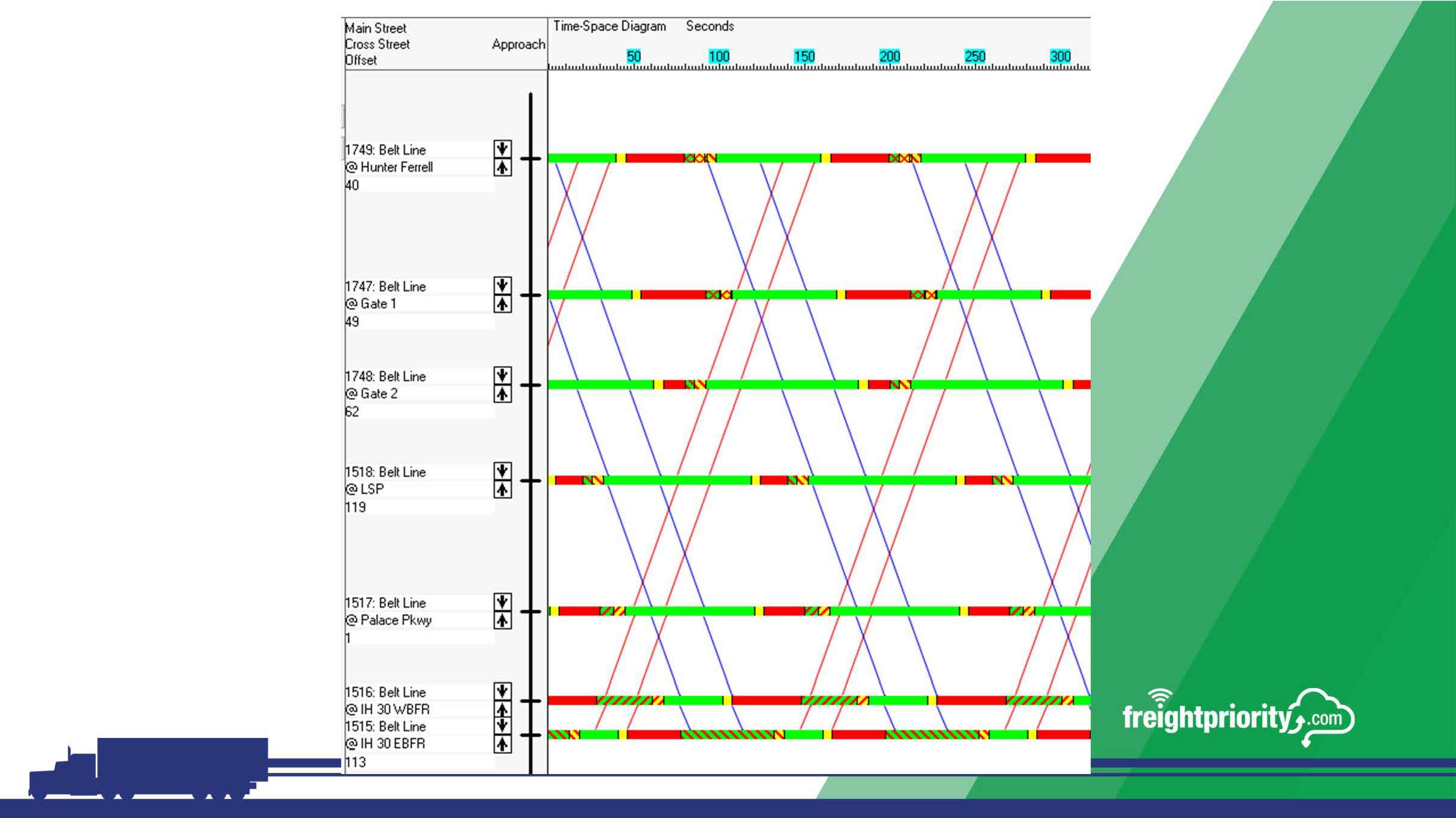 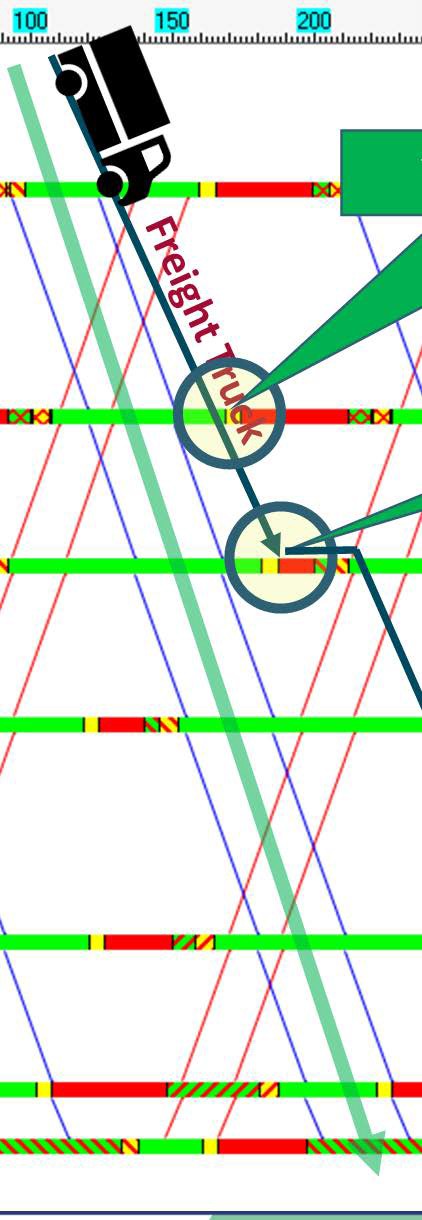 Traffic Signal Operation
Yellow Indication! Stop?
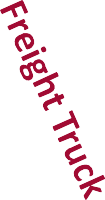 Arrive well into the Yellow Indication! Stop!
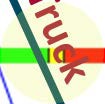 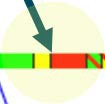 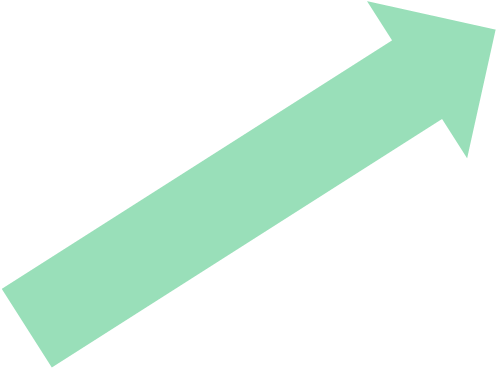 !
TimeSpace Diagram
!!!
Project Focus
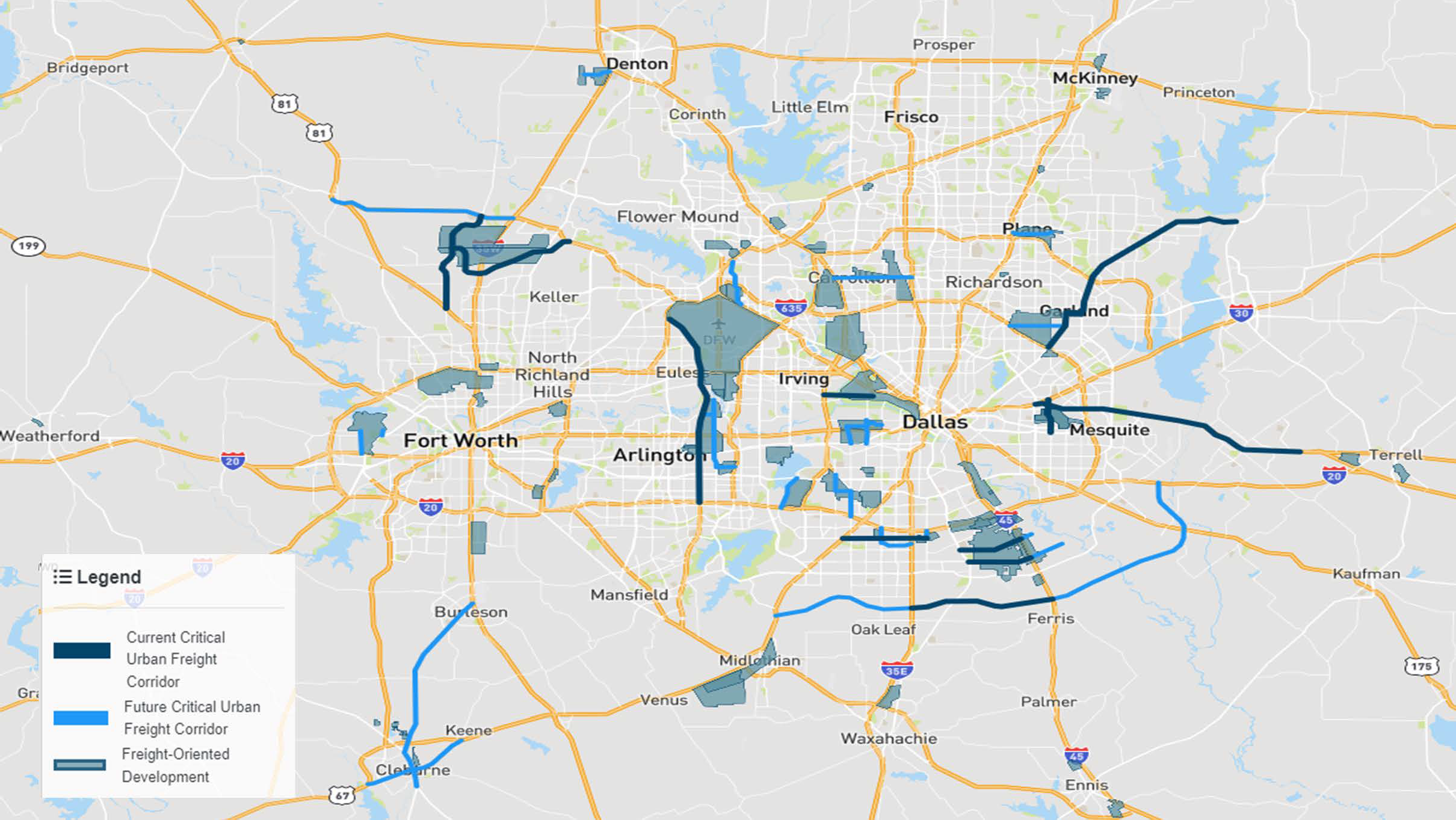 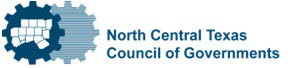 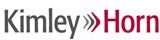 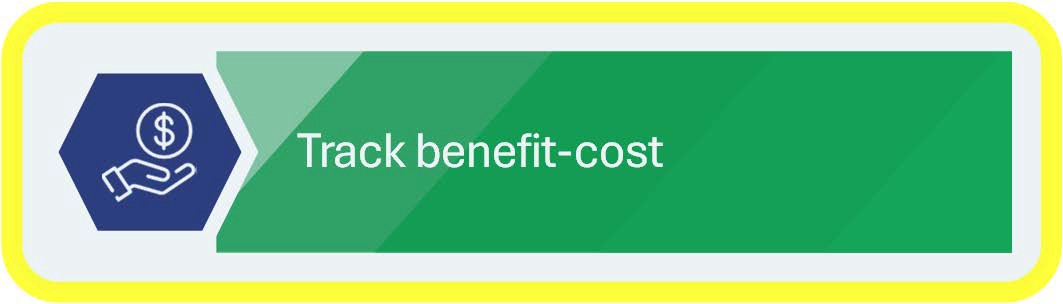 Project Vision
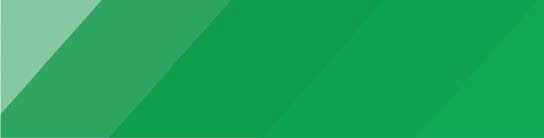 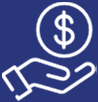 Track benefit-cost
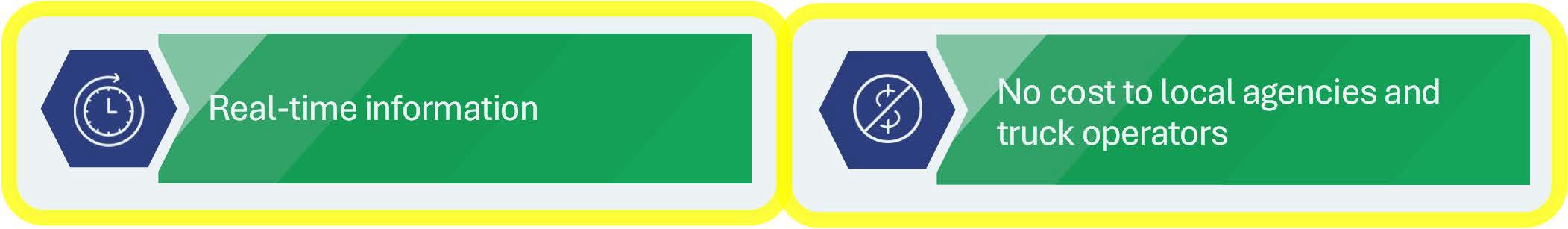 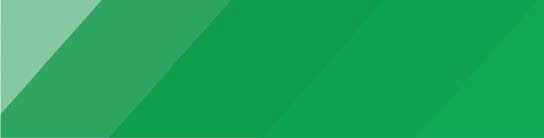 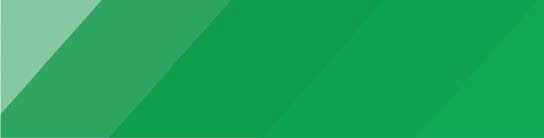 No cost to local agencies and truck operators
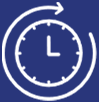 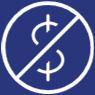 Real-time information
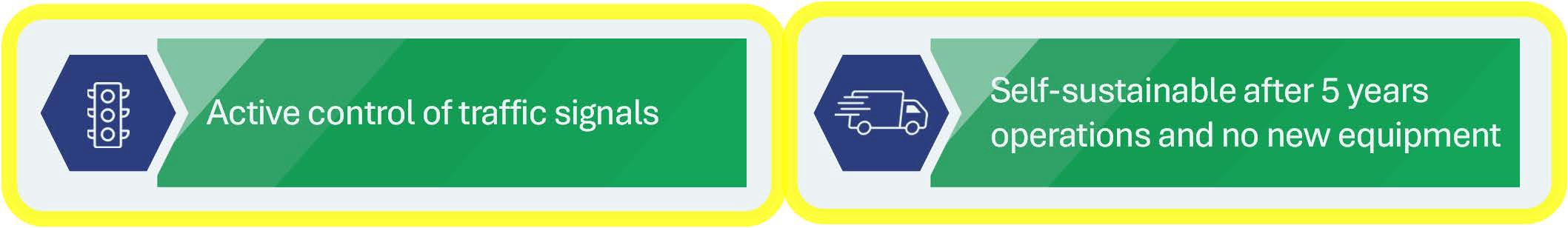 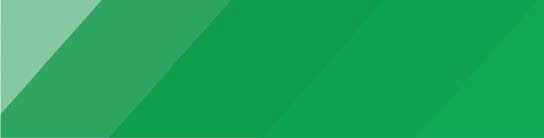 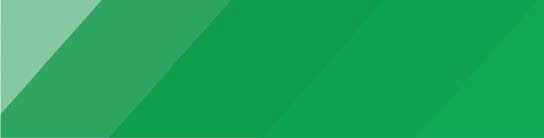 Self-sustainable after 5 years operations and no new equipment
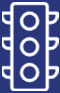 Active control of traffic signals
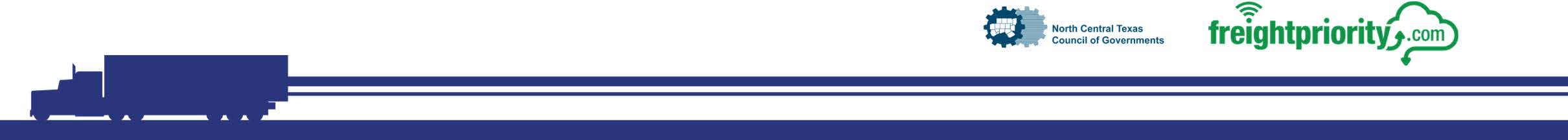 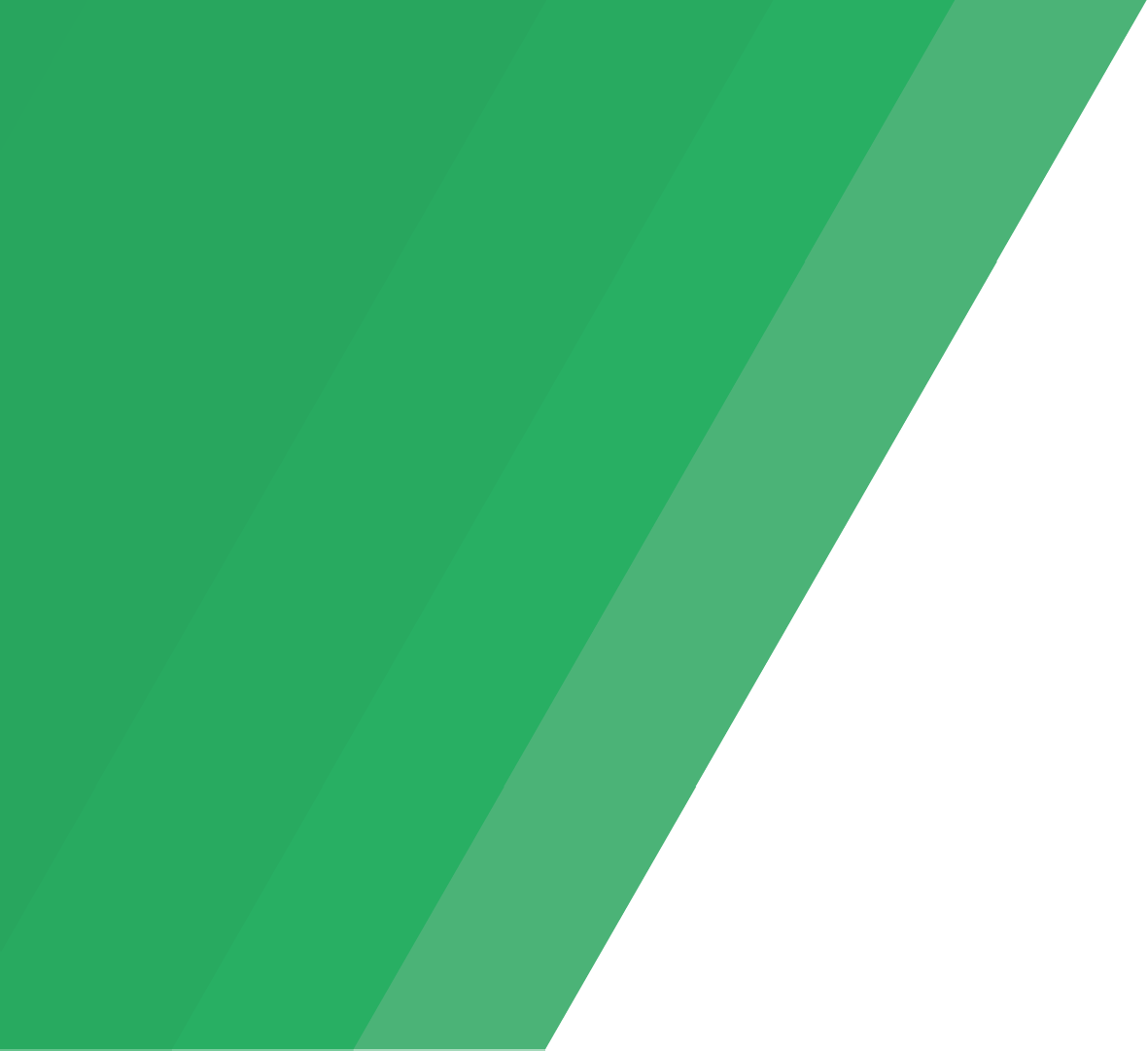 Project Concept
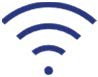 Freight Signal Priority
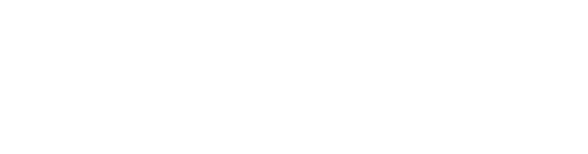 Green Light Optimized Speed Advisory (GLOSA)
~10 AVL suppliers
+ app adopters
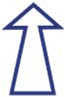 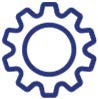 50,000+ trucks (5,000 simultaneous in the system at once)
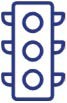 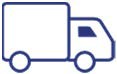 500 traffic signals (NTCIP)
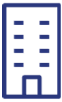 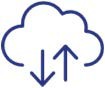 7 agencies
Cloud deployment
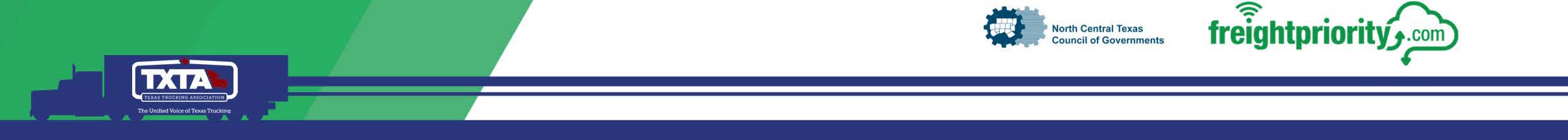 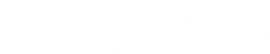 Deployment Locations
HowToProvideInput
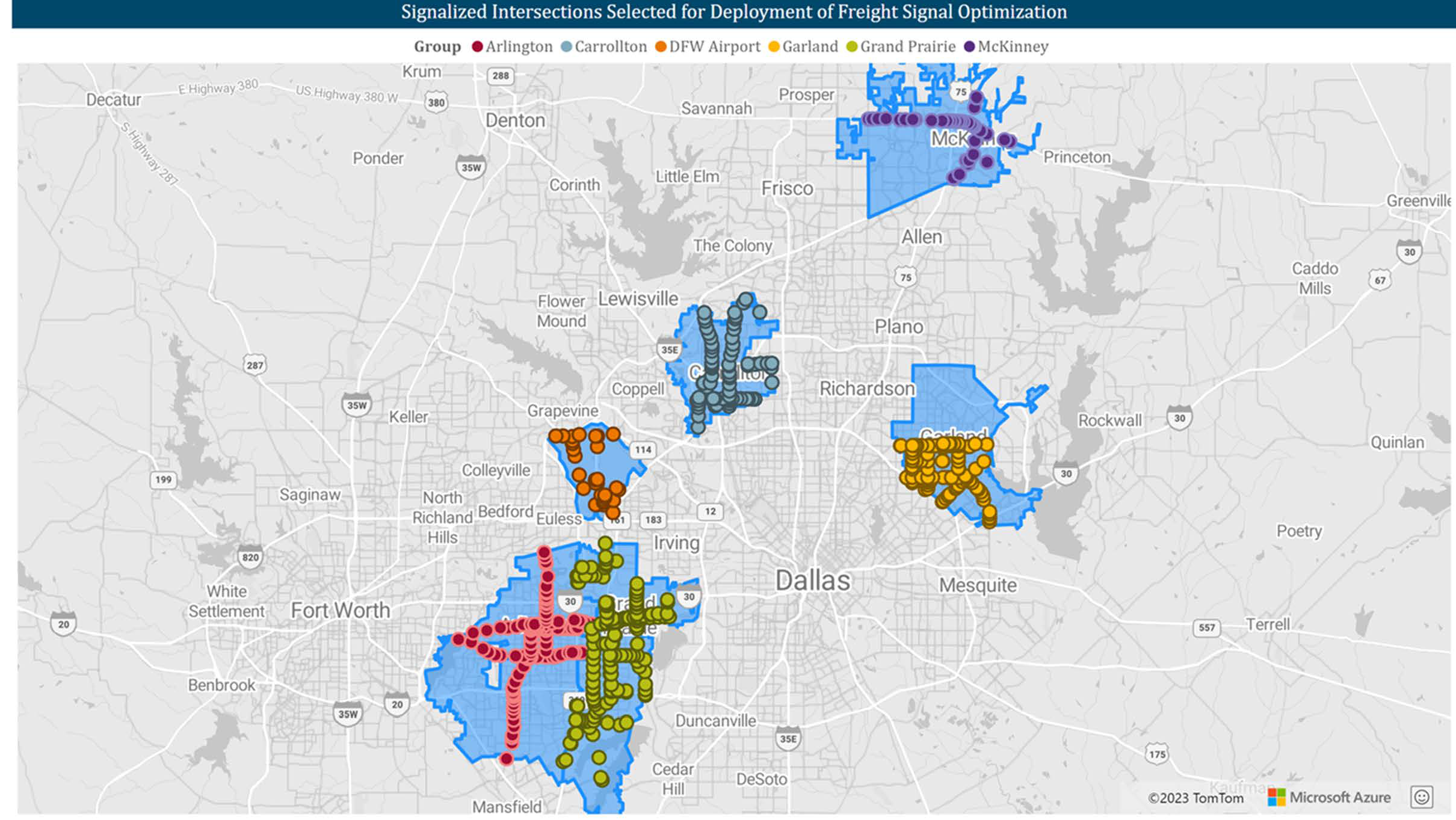 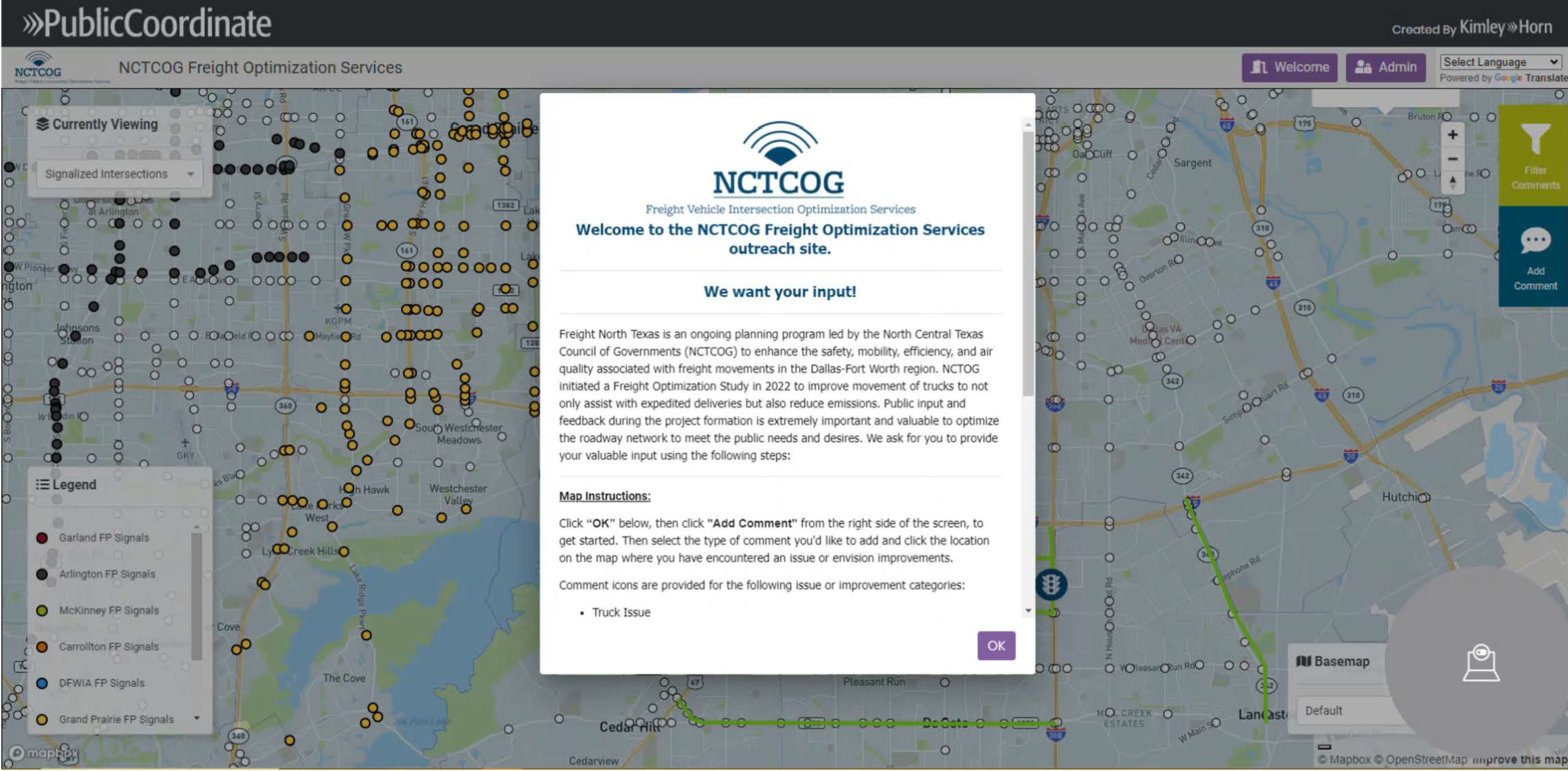 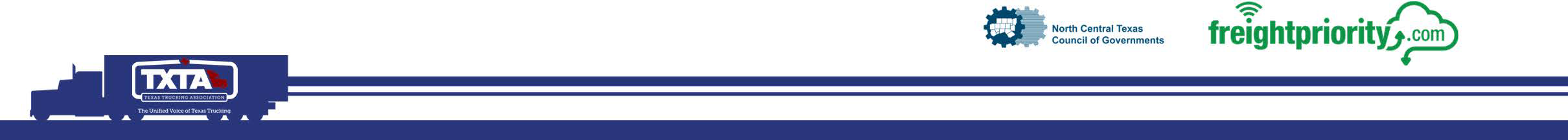 Smart Priority
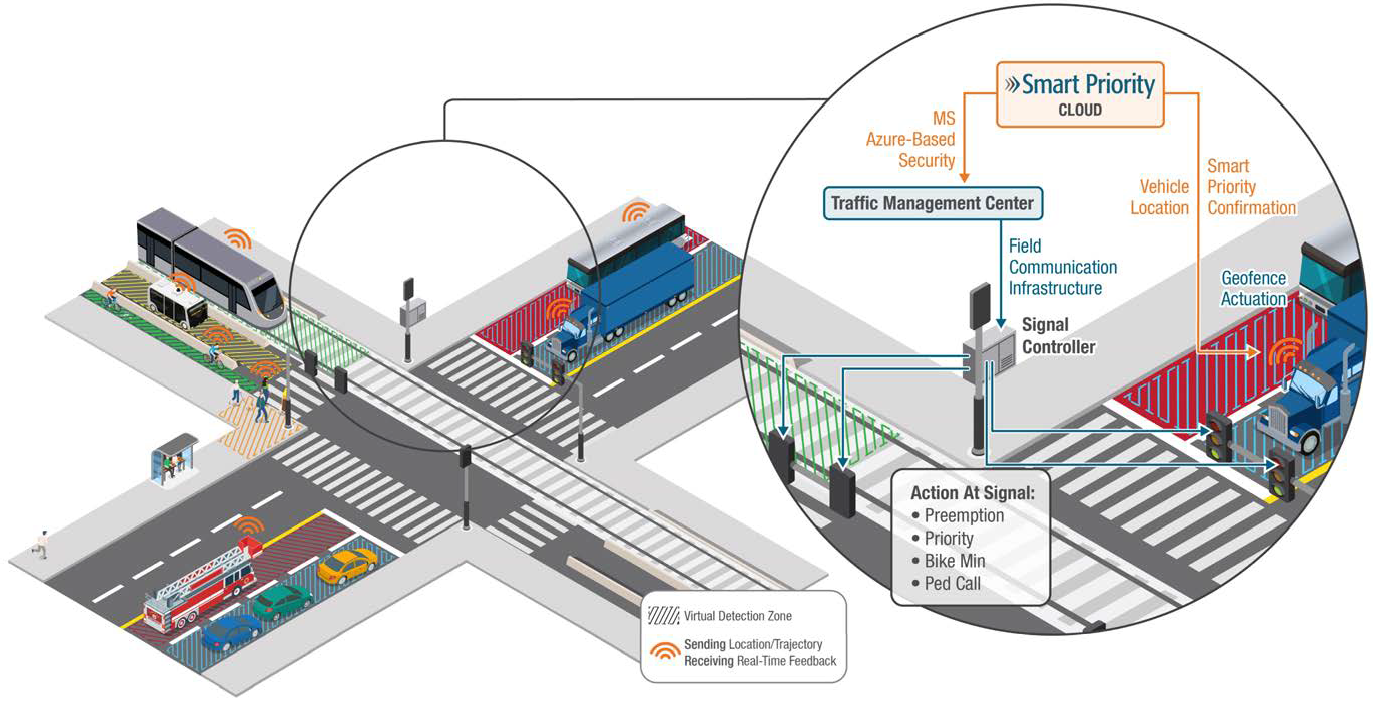 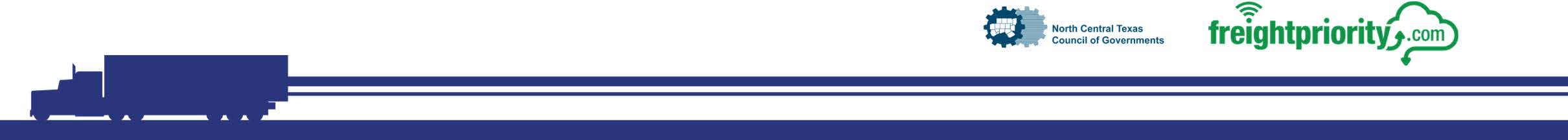 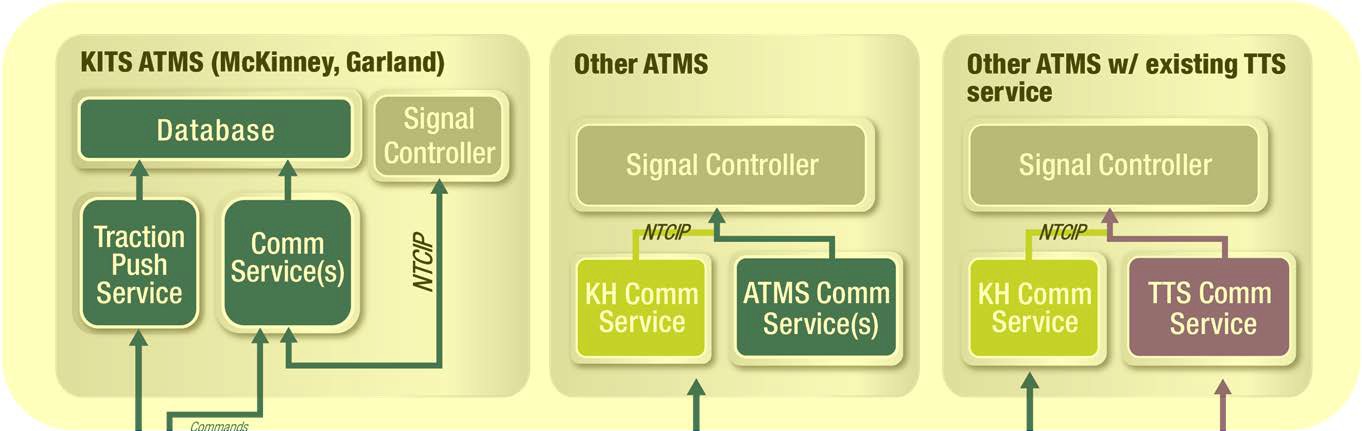 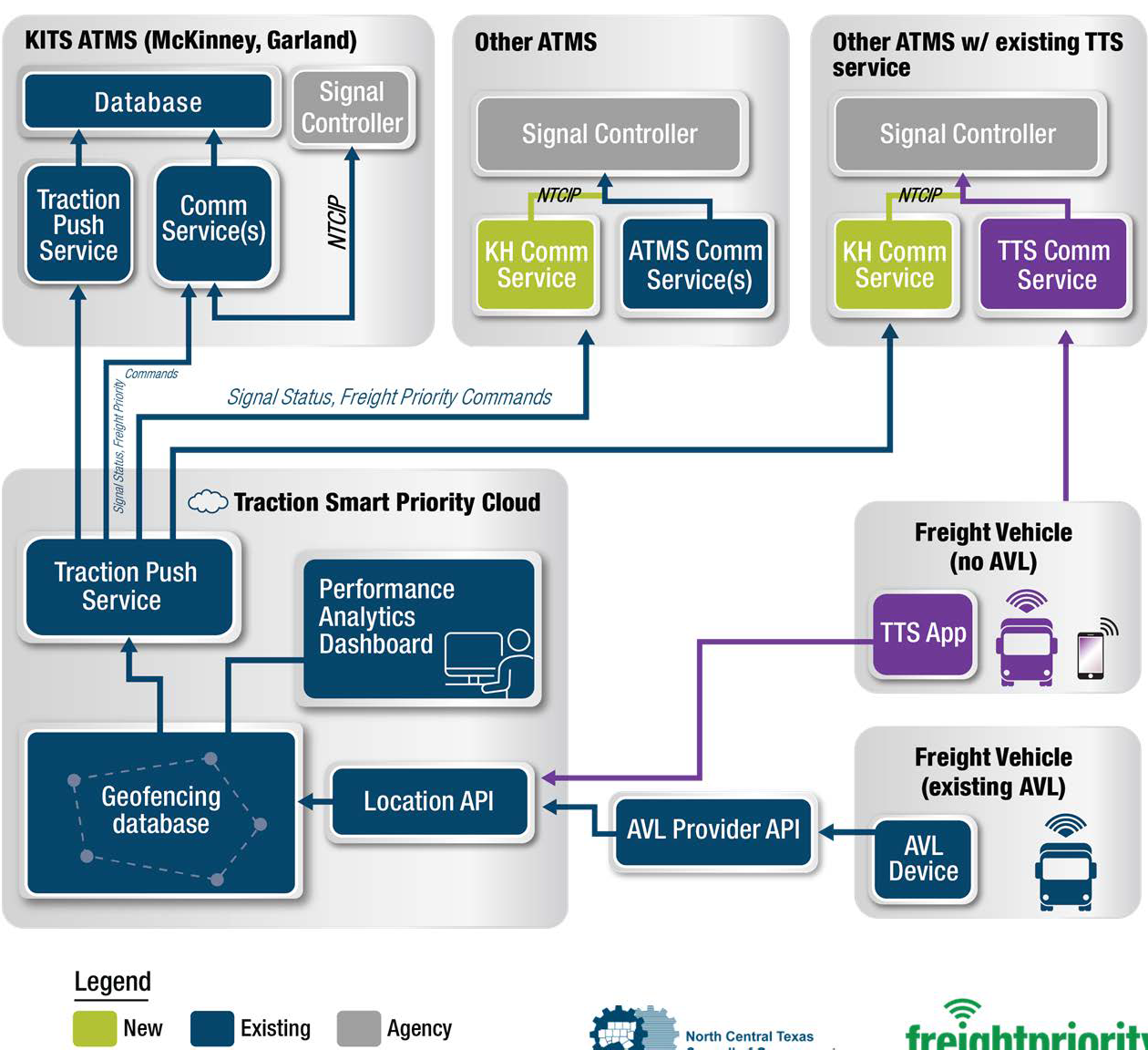 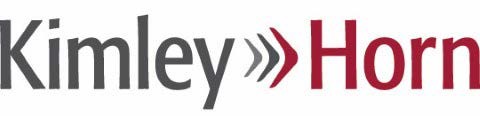 Freight Signal Priority Architecture
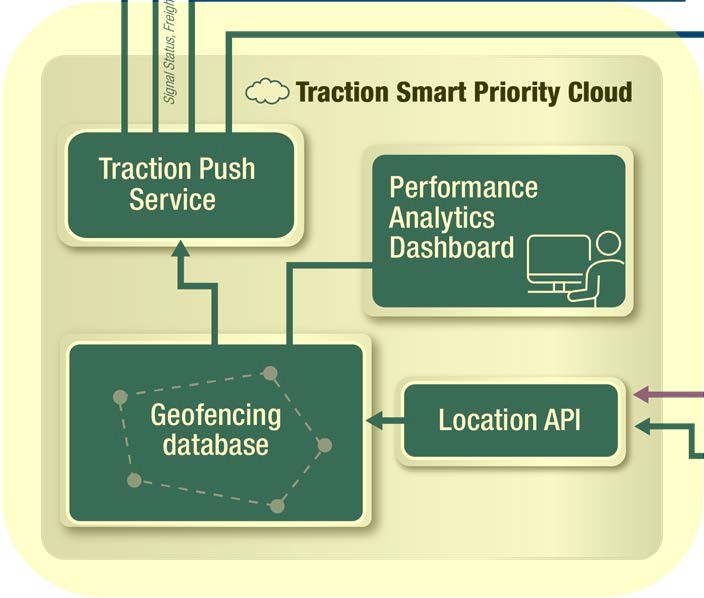 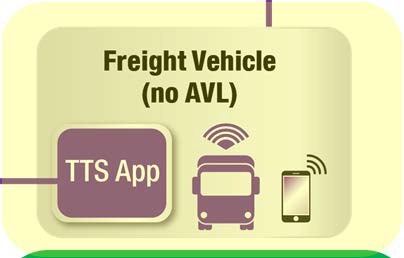 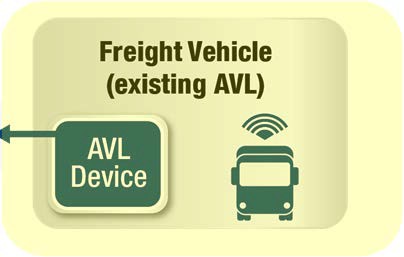 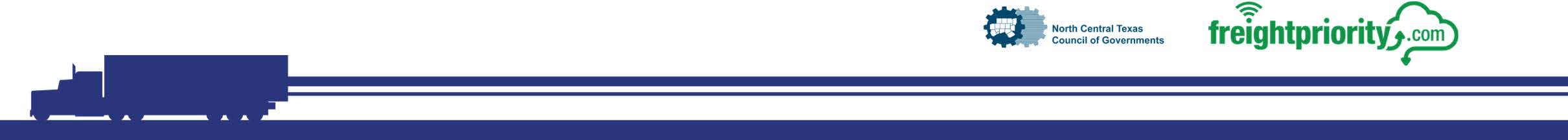 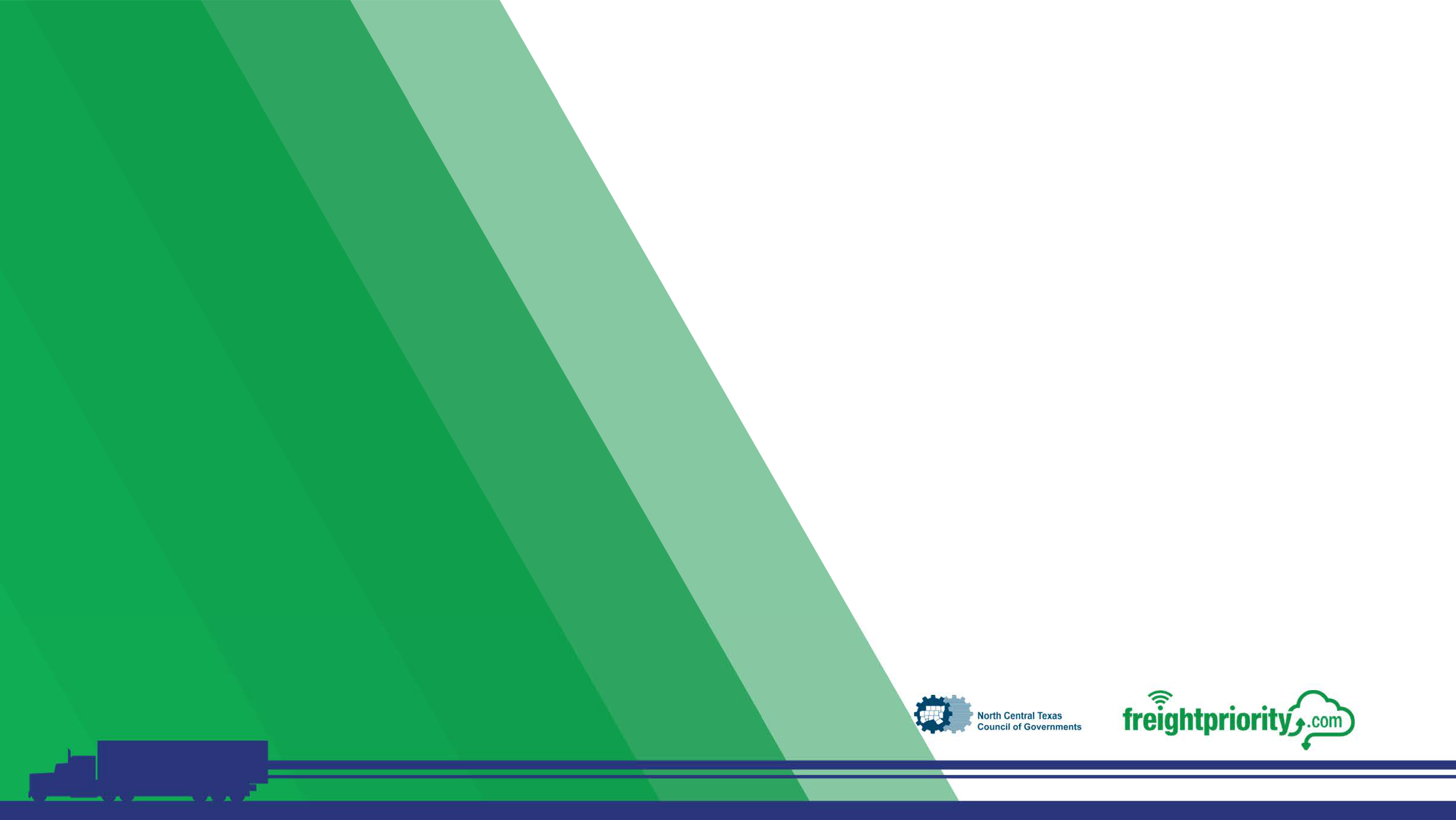 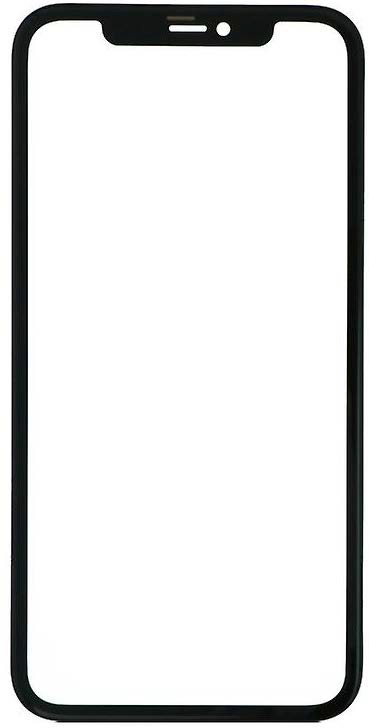 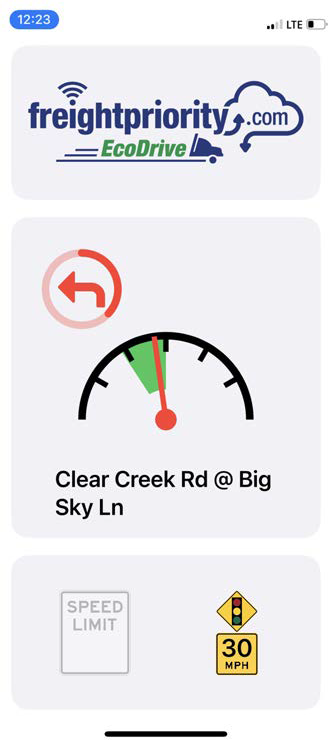 Speed Recommendation
GLOSA
Green Light Optimization Speed Advisory
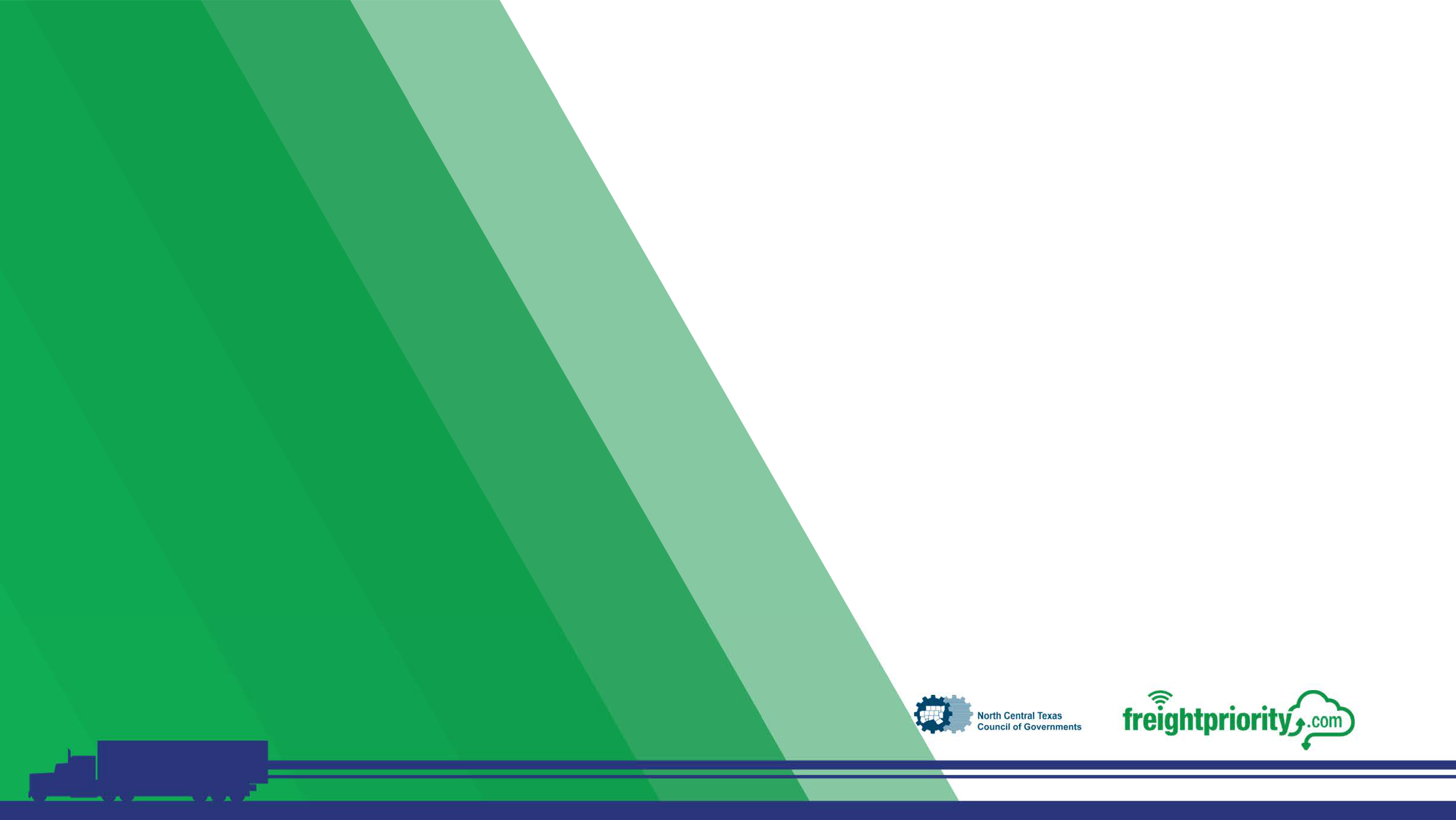 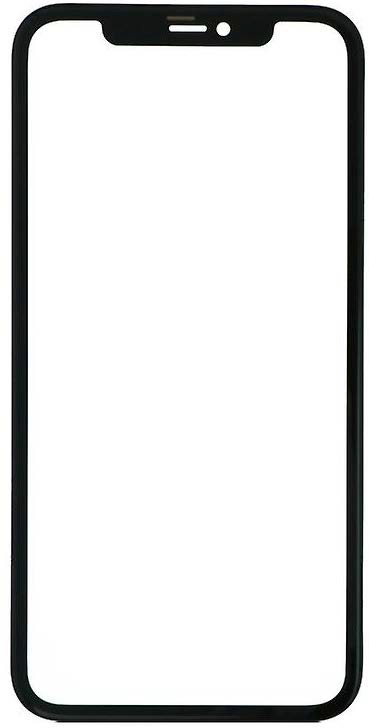 G LO SA
Green Light
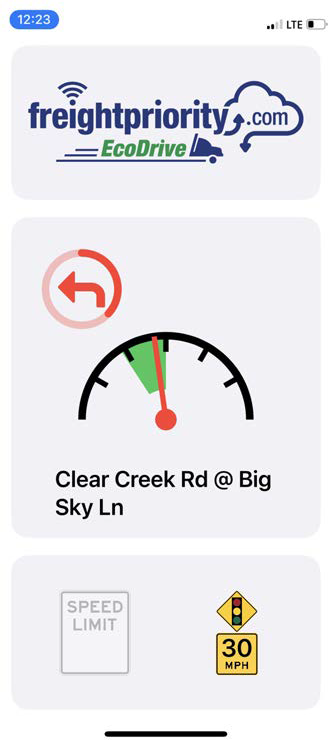 In the “green band” drive safely
Optimization Speed Advisory
Advisory Speed
Predicted Signal Indication for “Other” movements
Posted Speed Limit When Known
Specific Locations
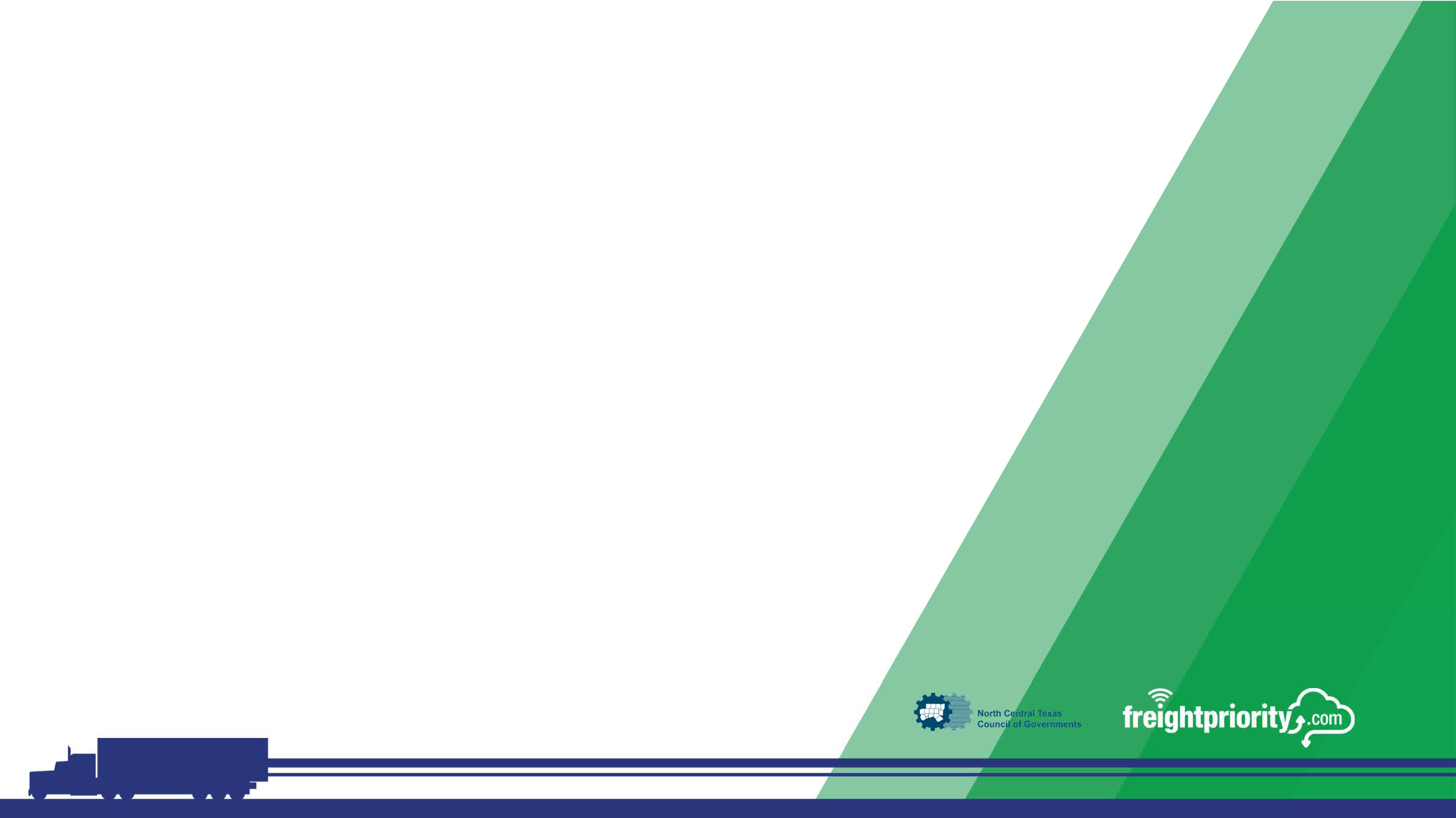 GarlandLocations
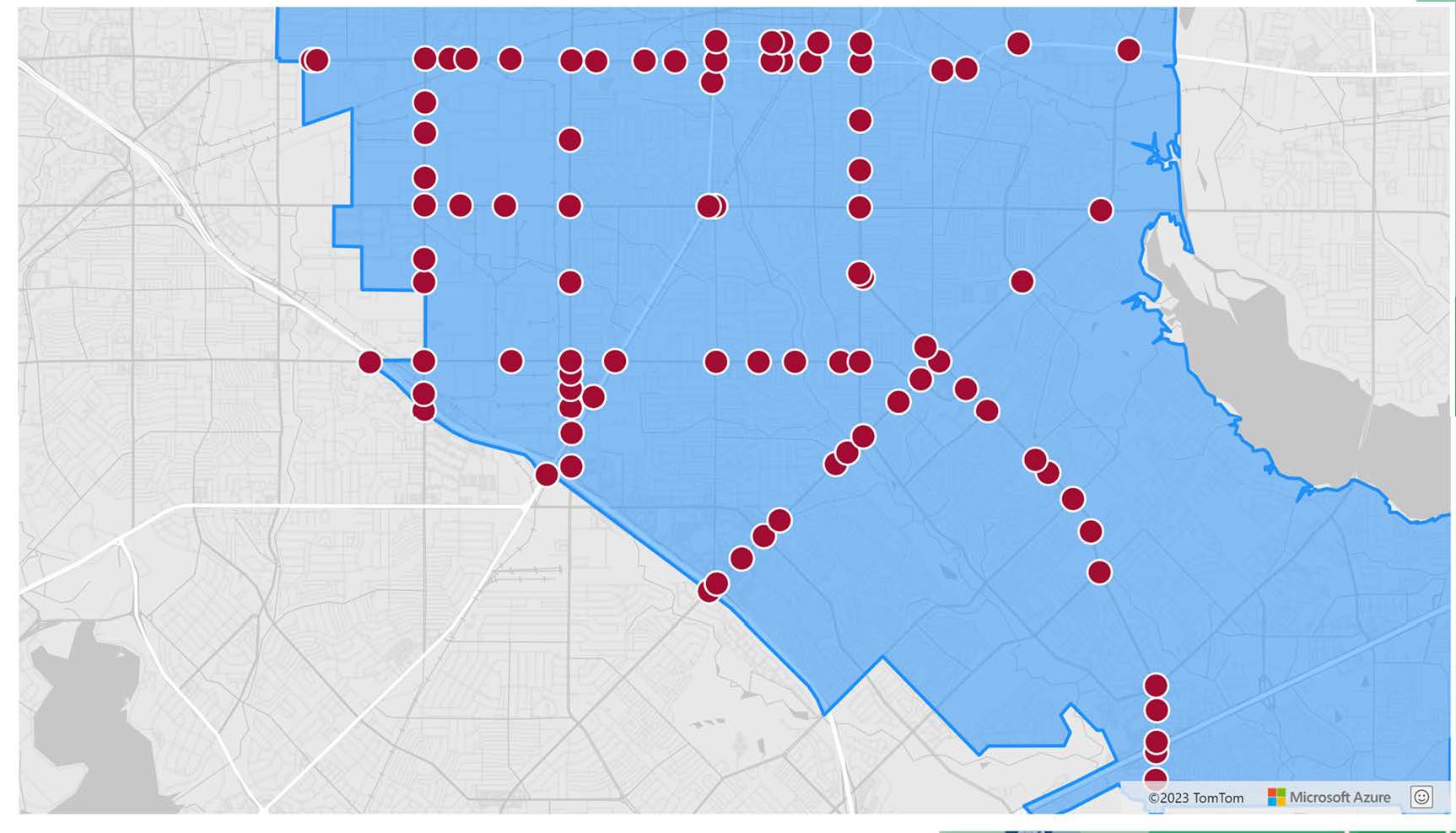 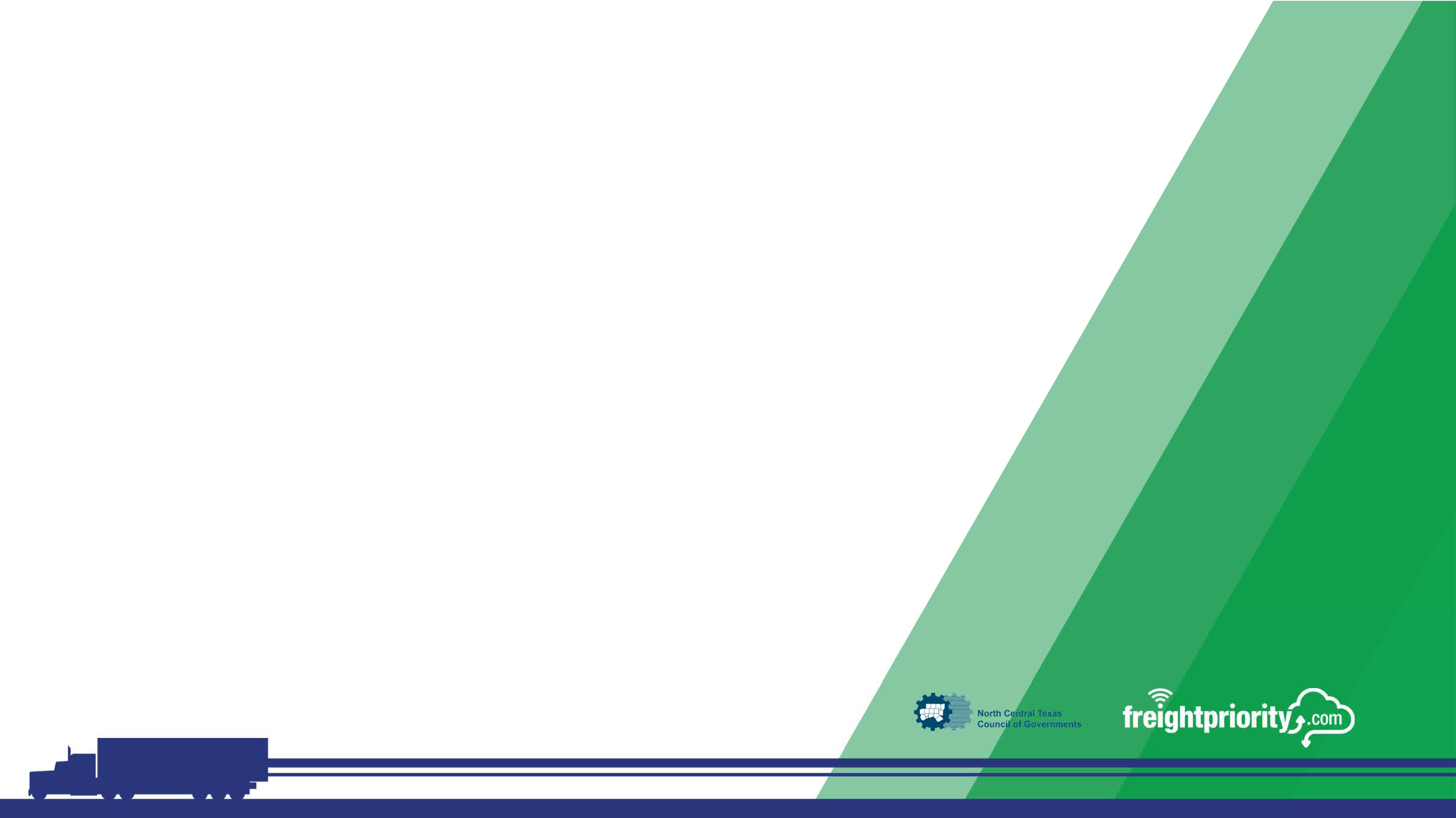 McKinney Locations
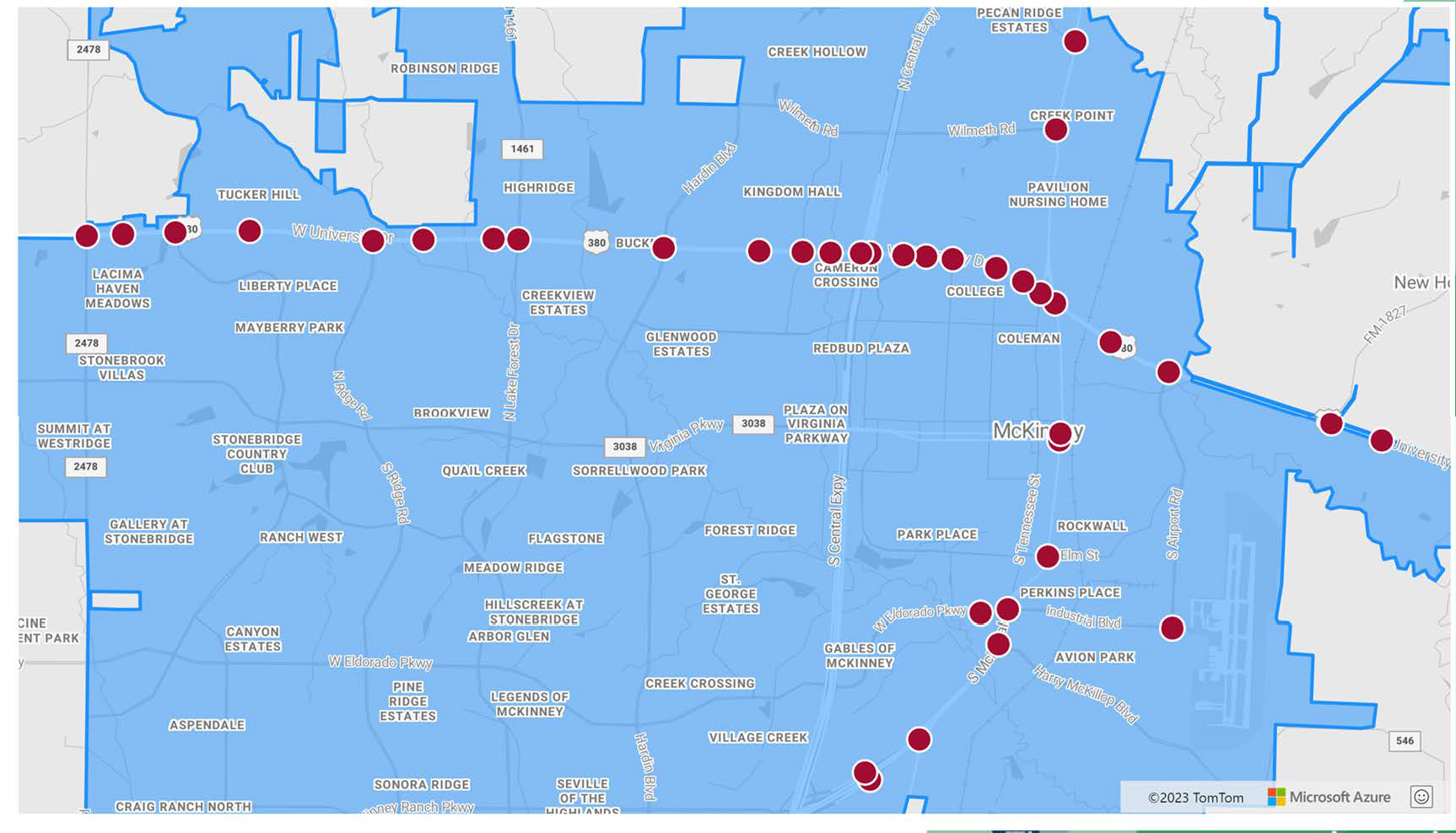 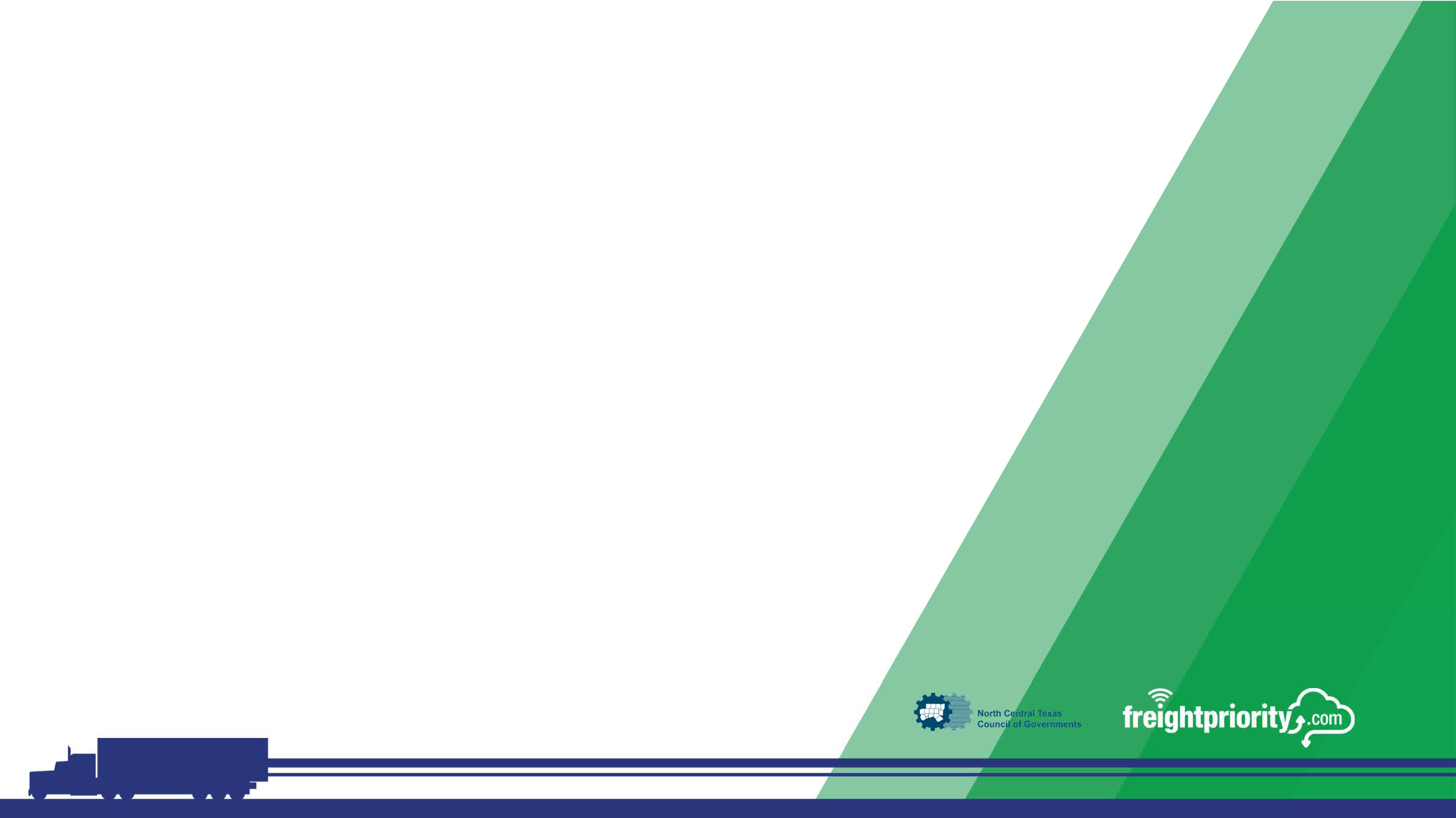 CarroltonLocations
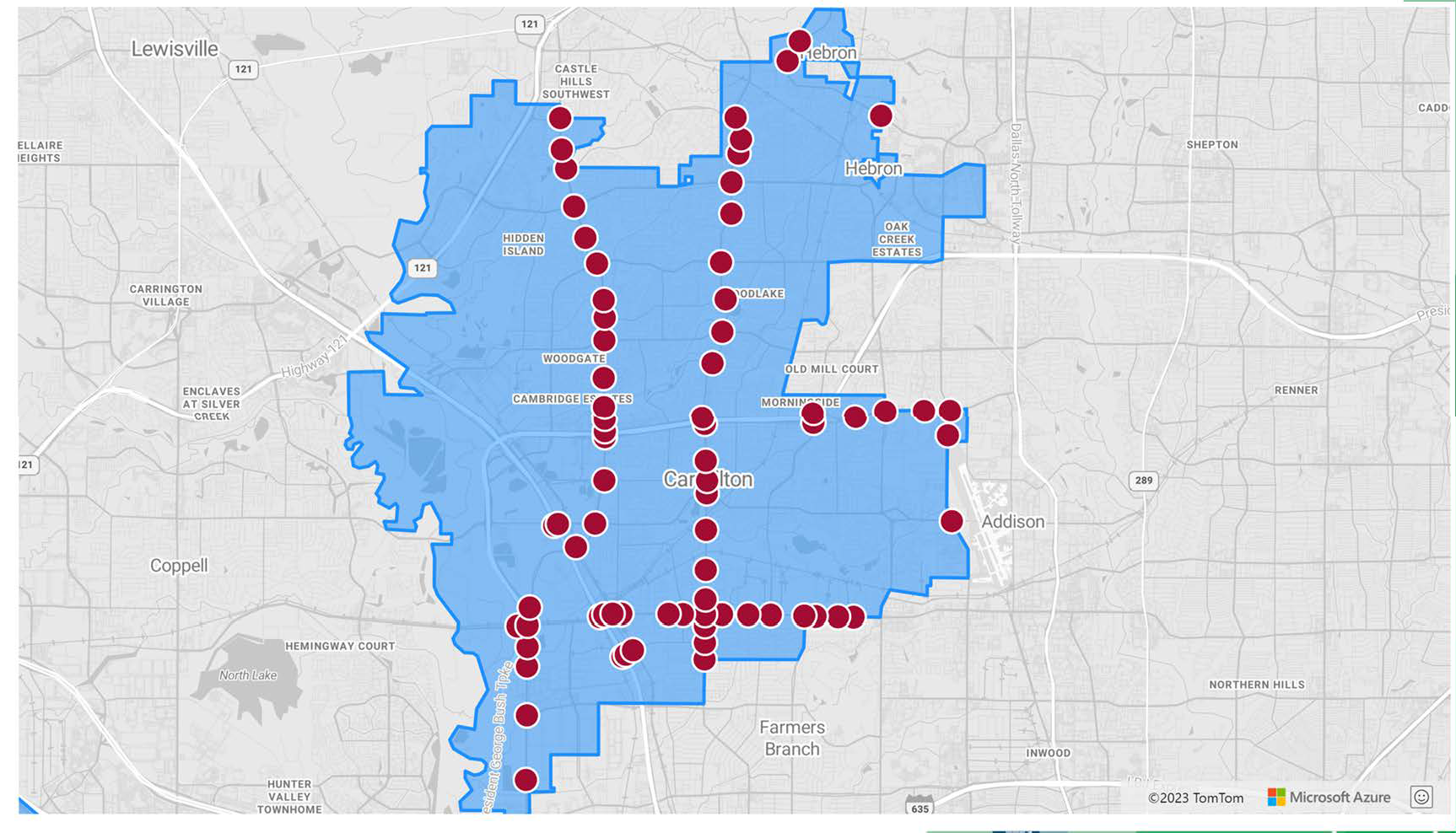 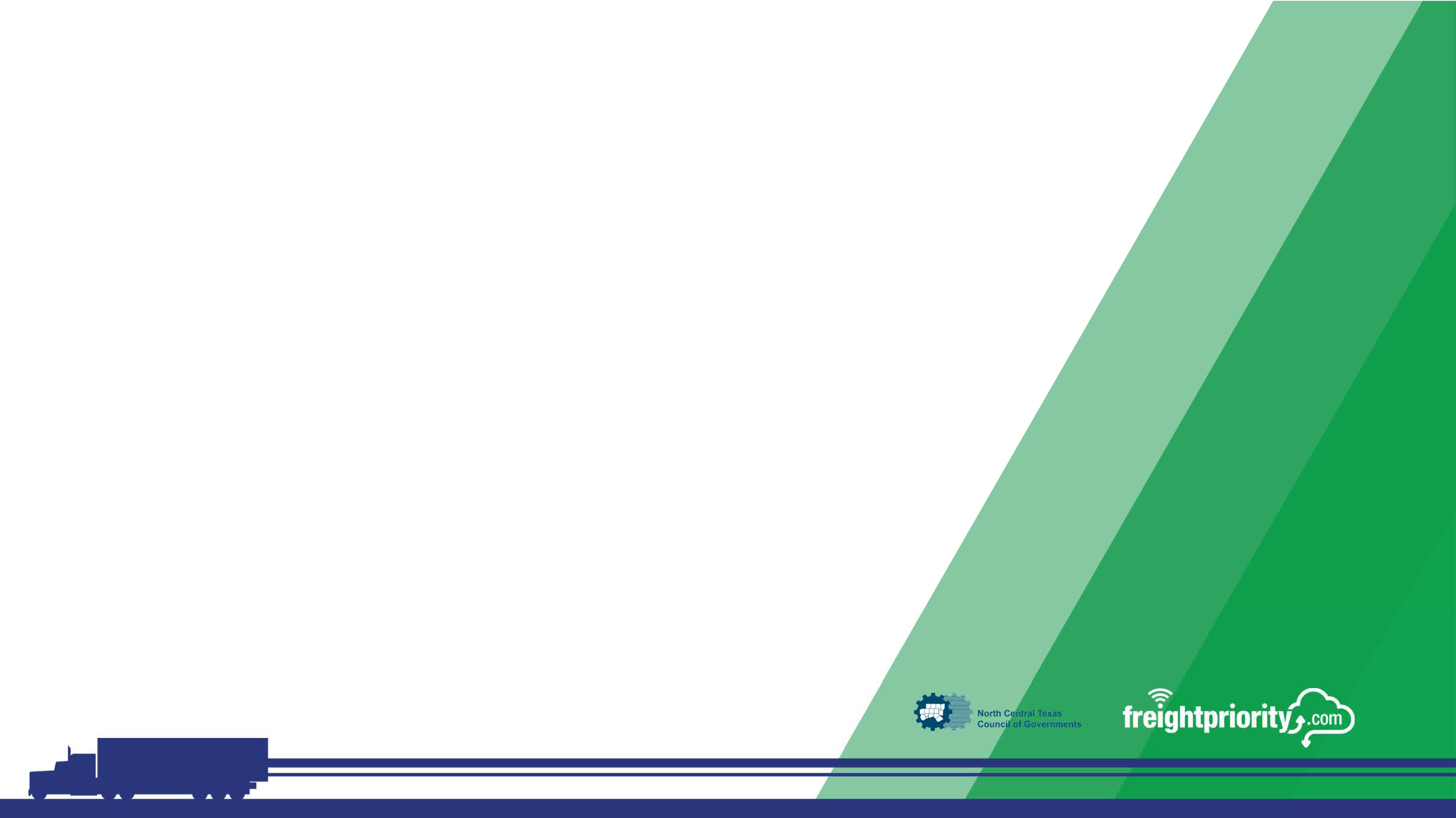 Arlingtonand GrandPrairieLocations
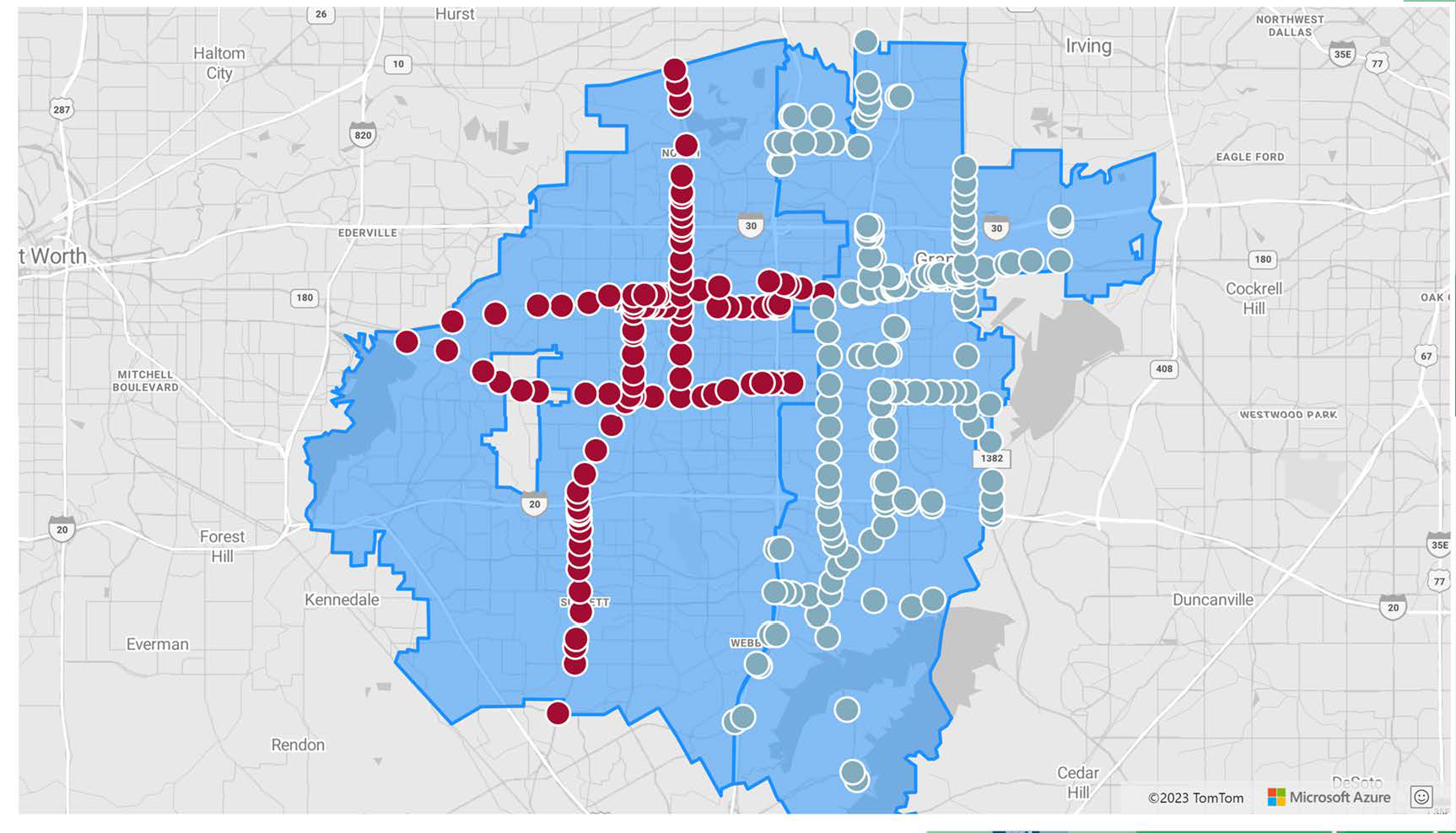 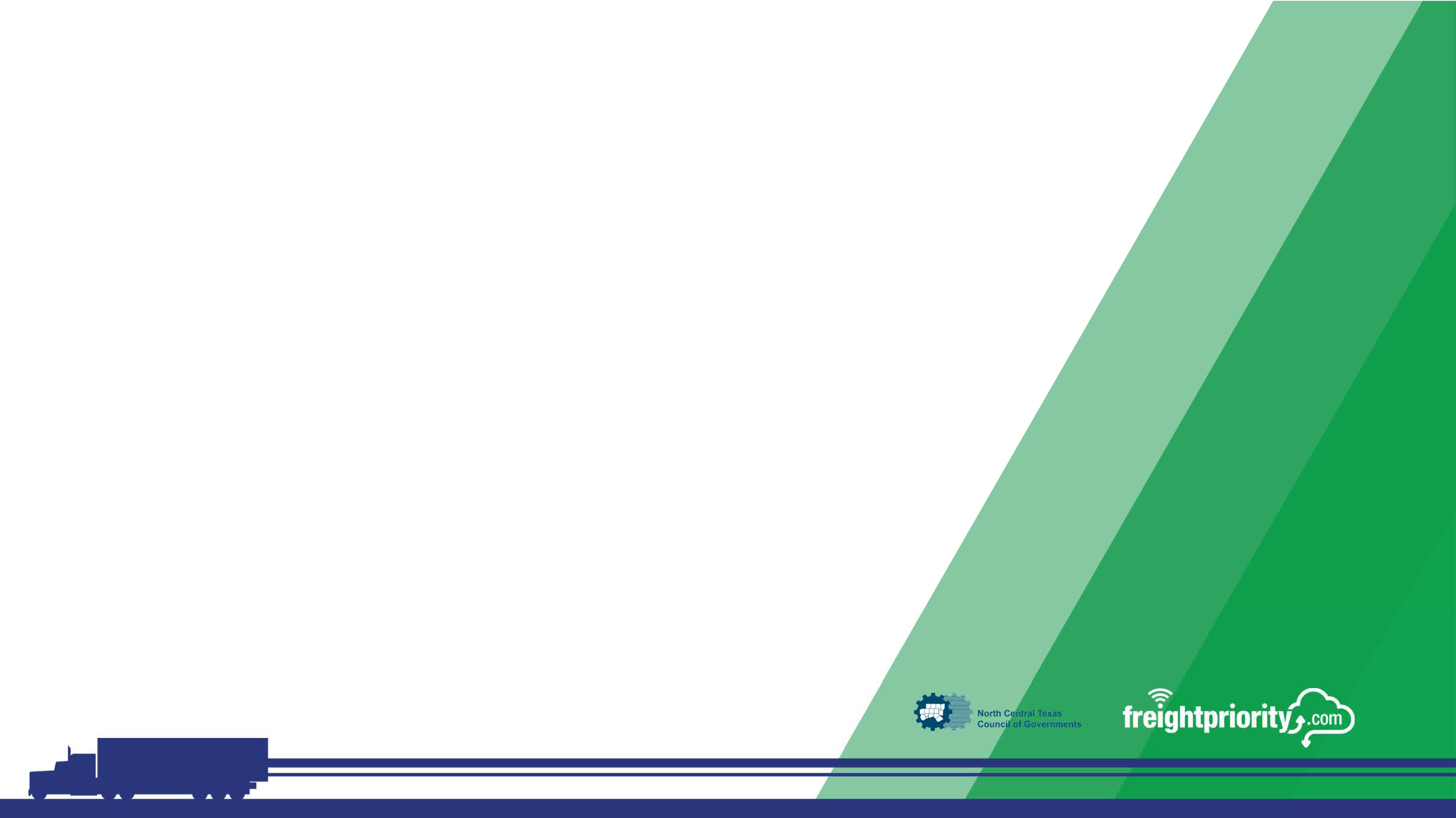 DFWIALocations
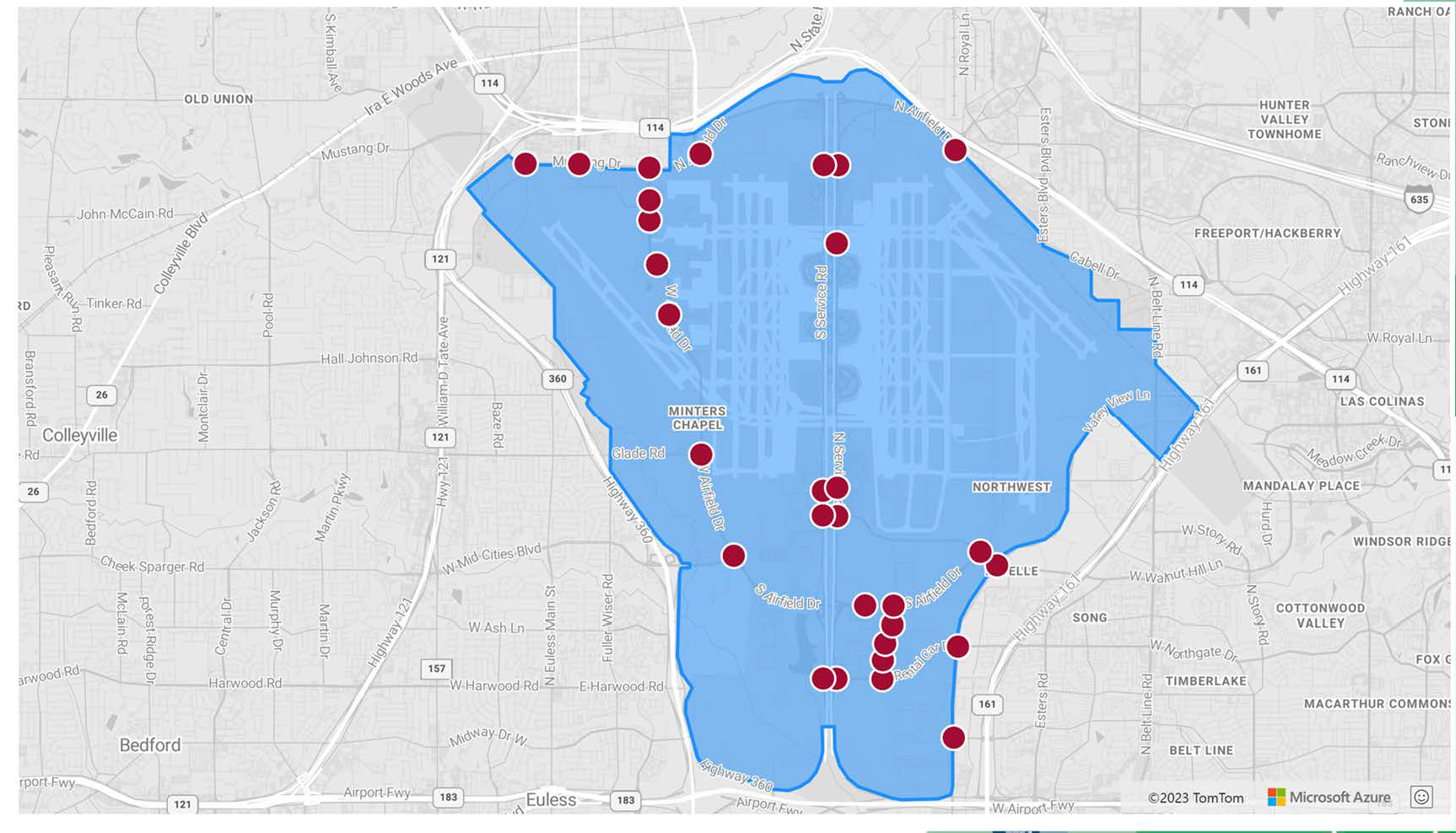 BehindtheScenes
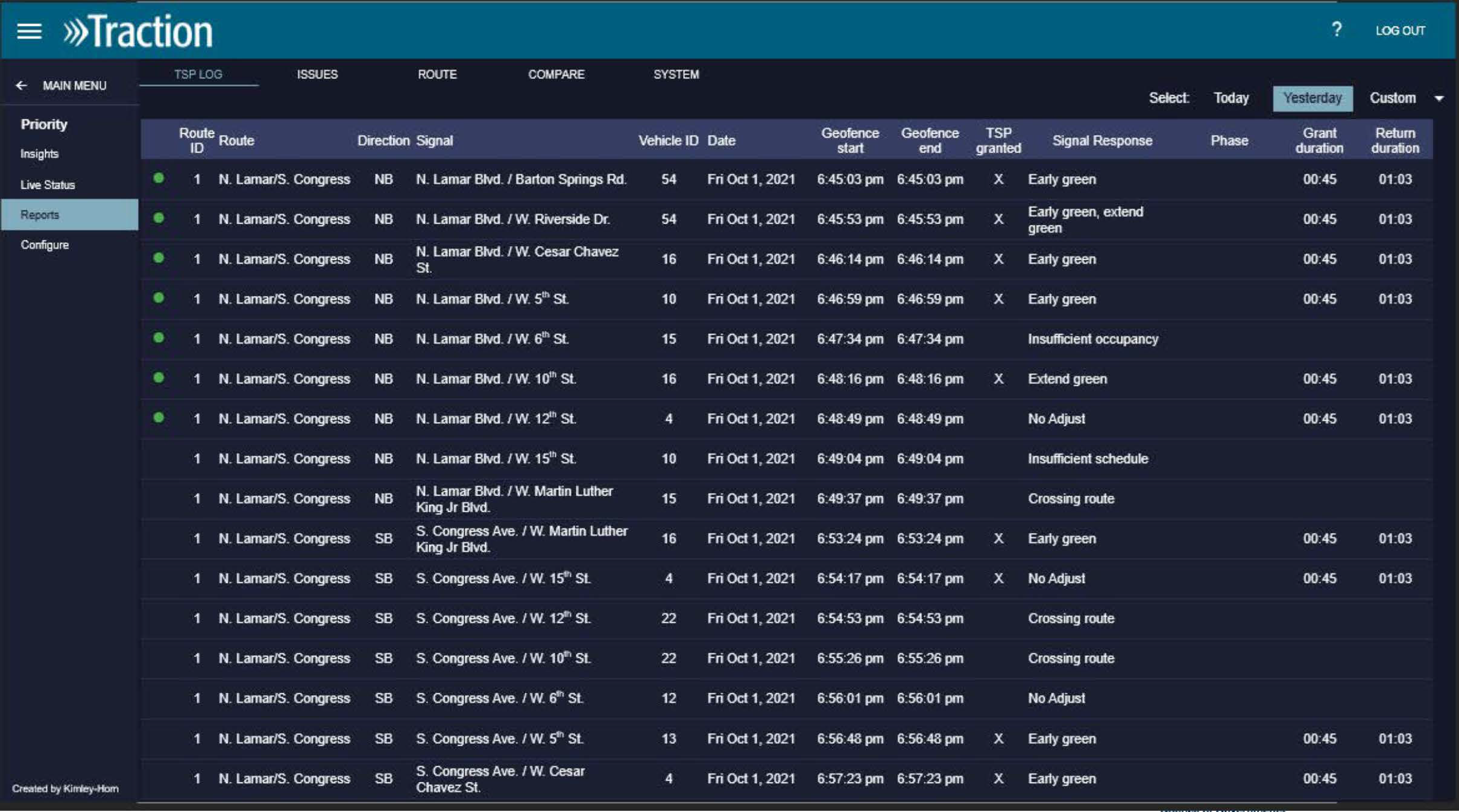 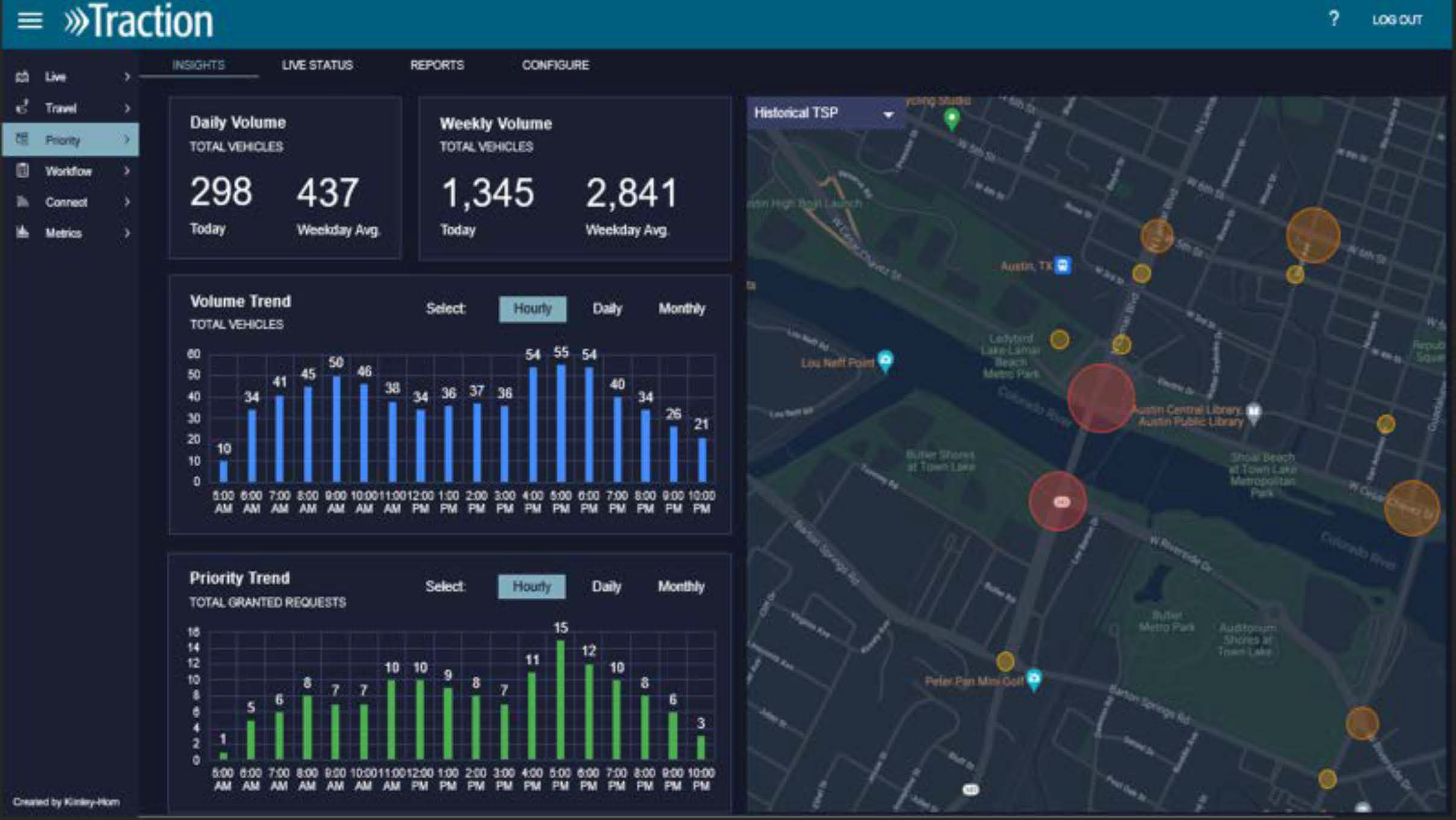 Public Engagement
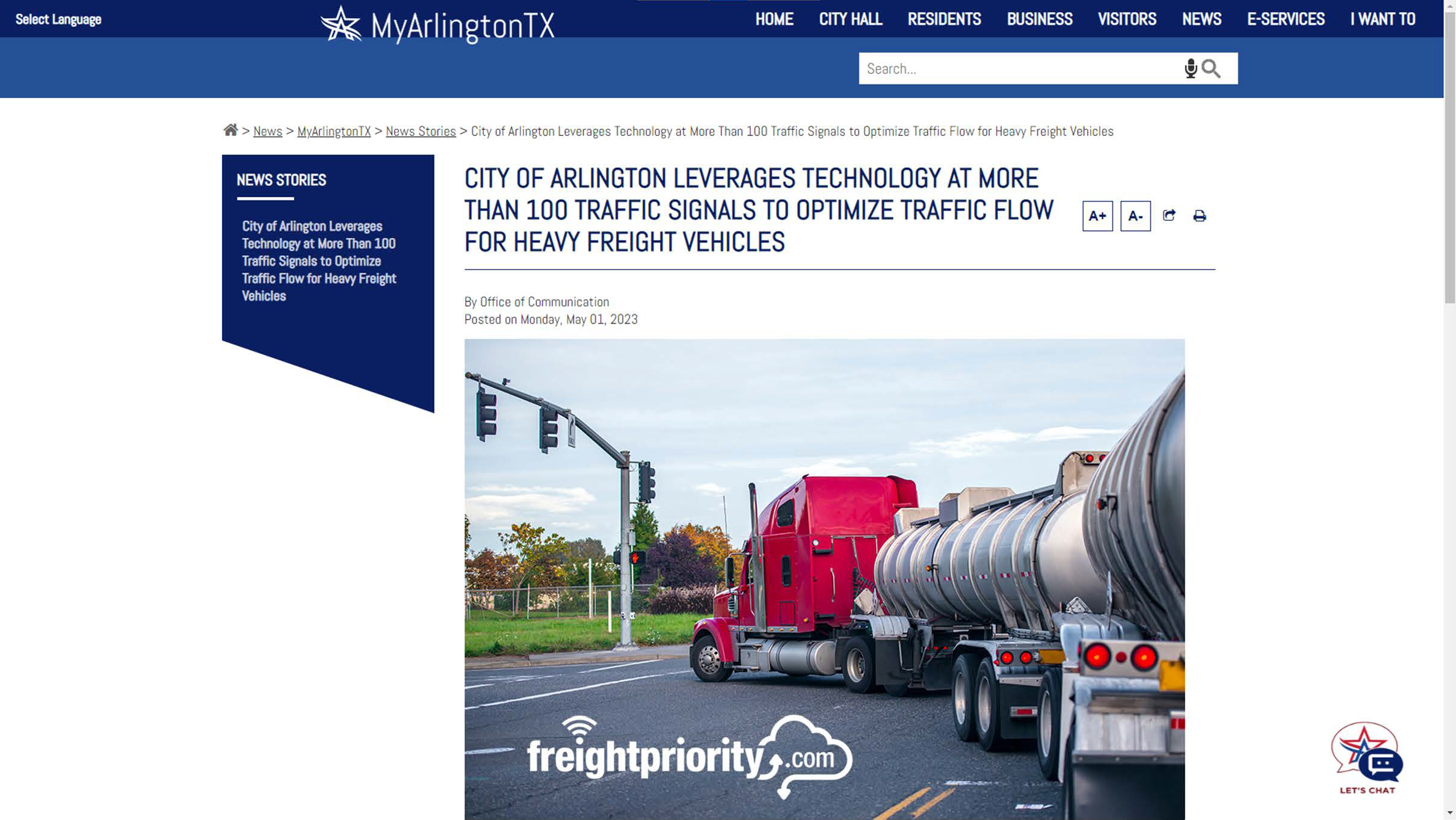 BENEFITS
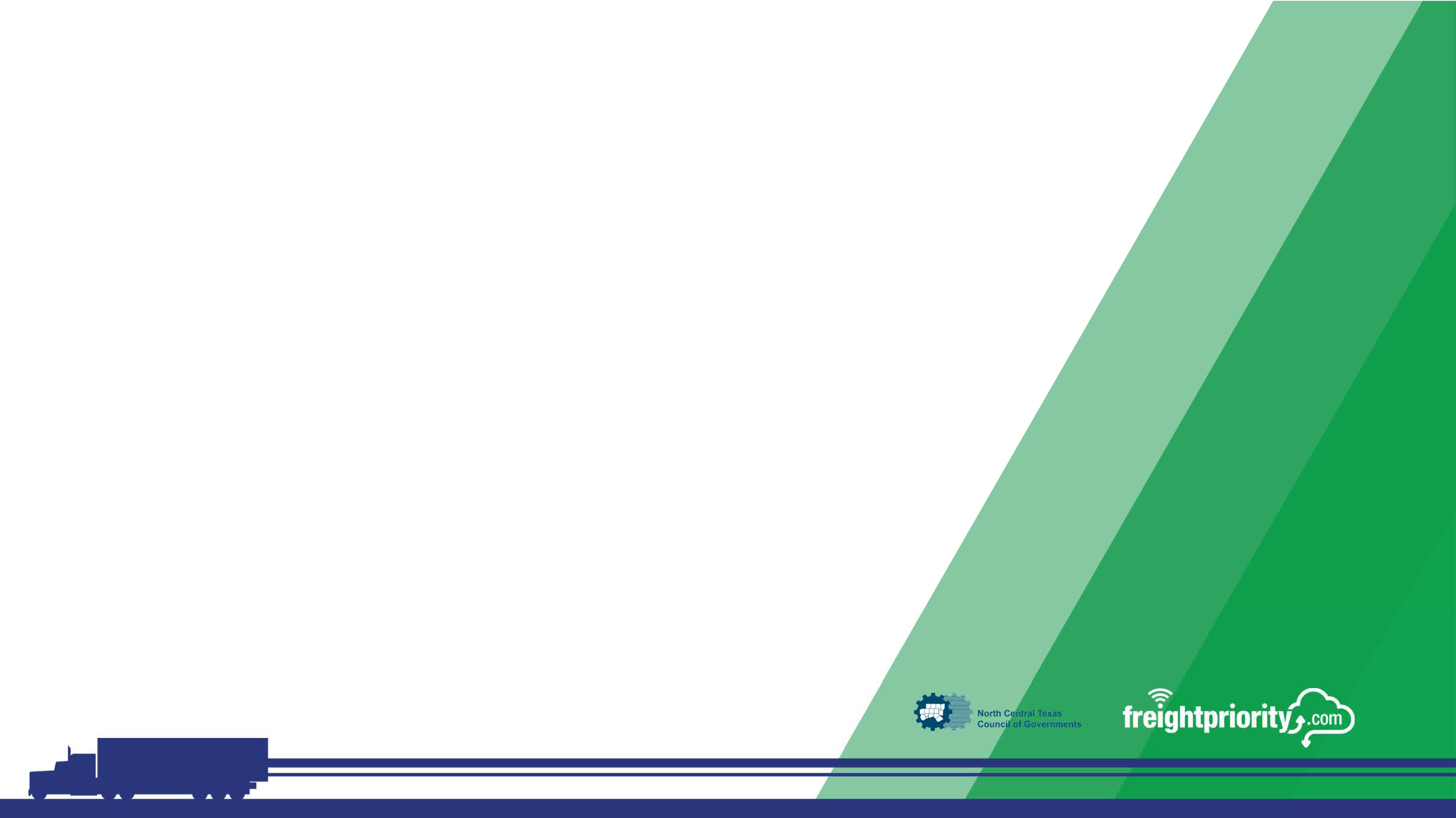 ExpectedBenefits
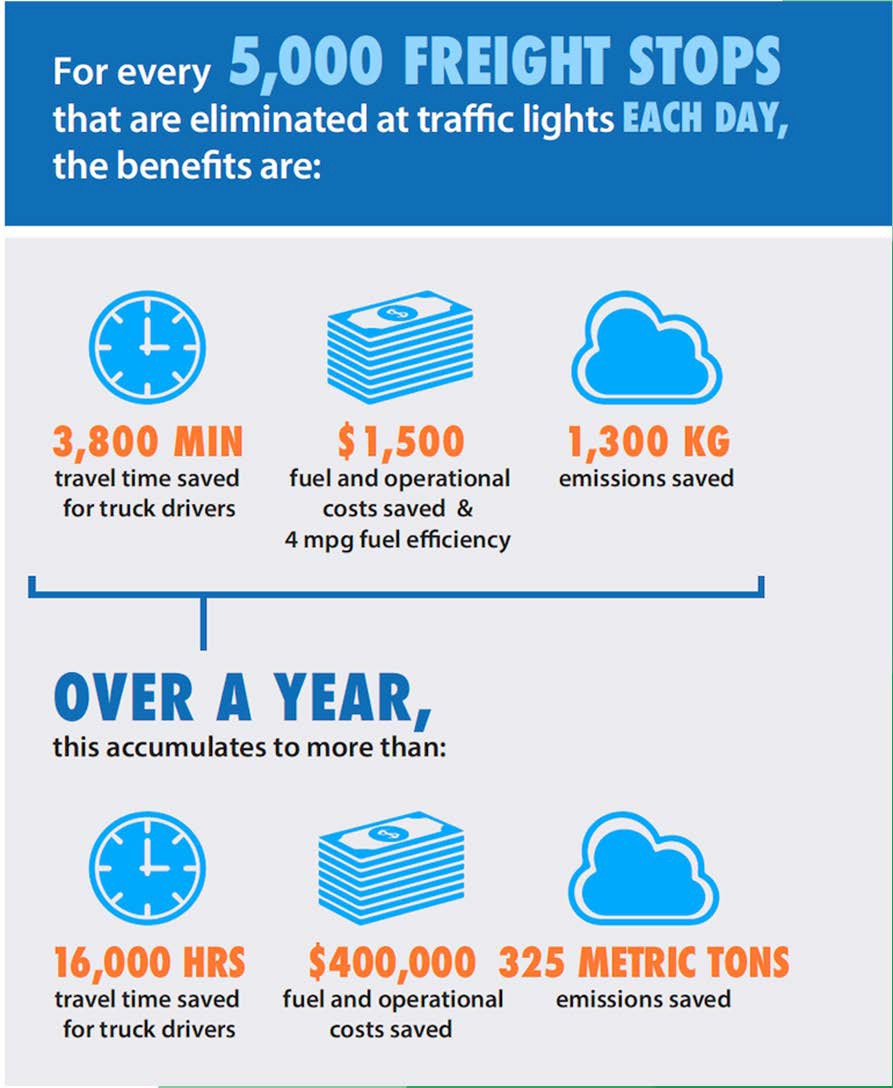 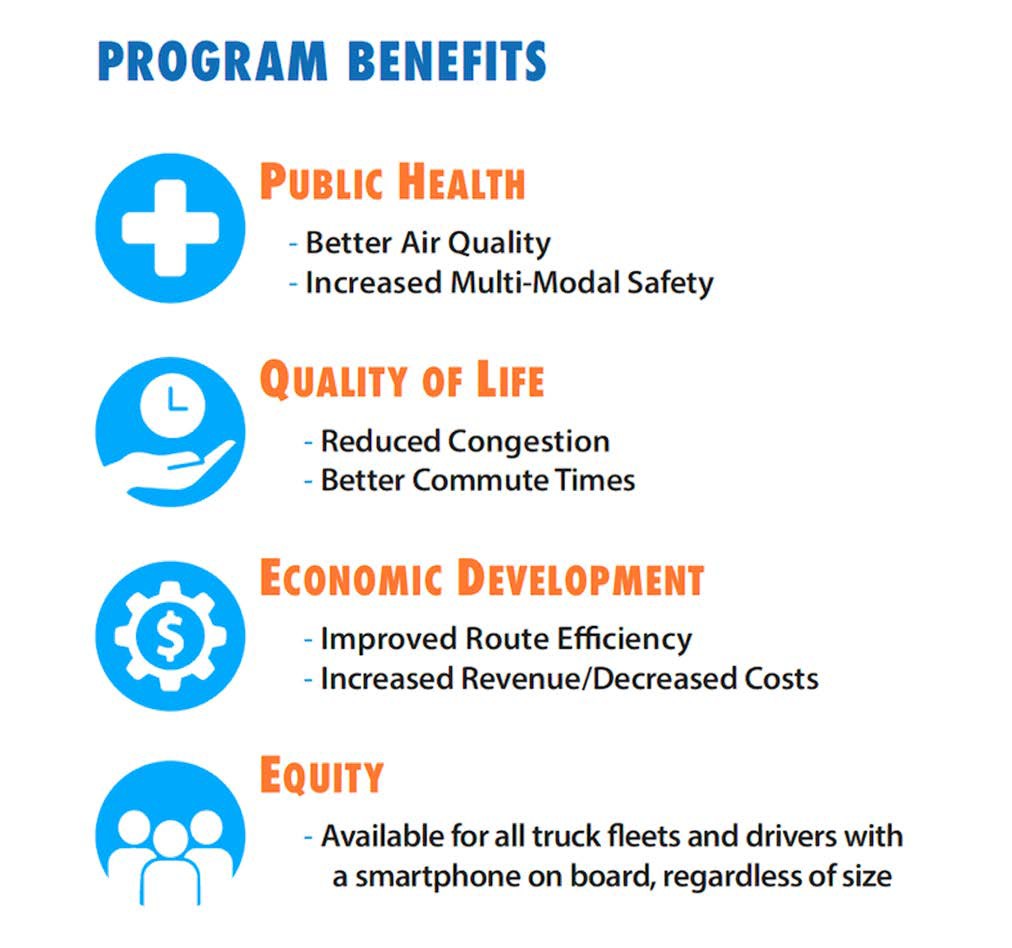 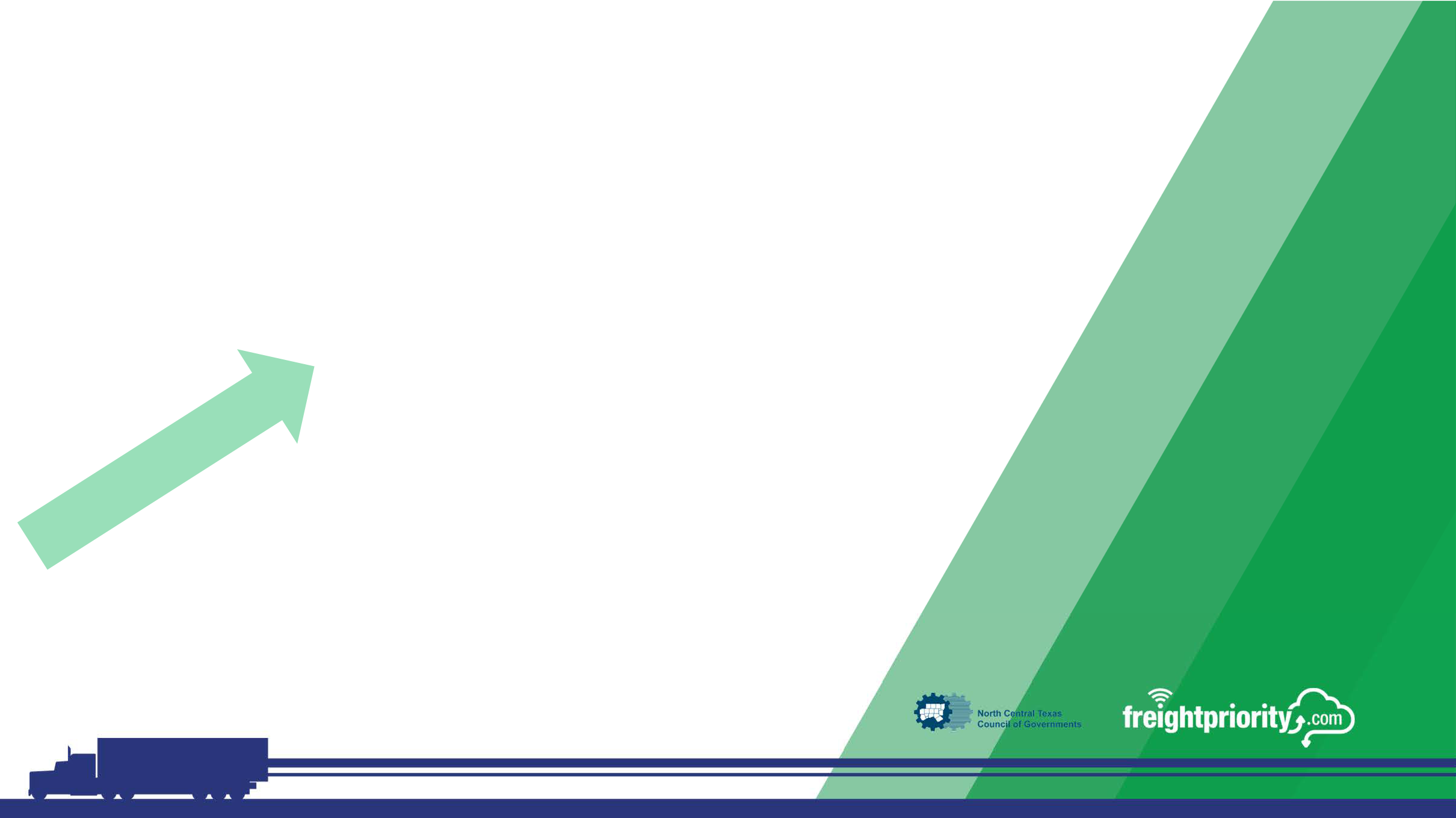 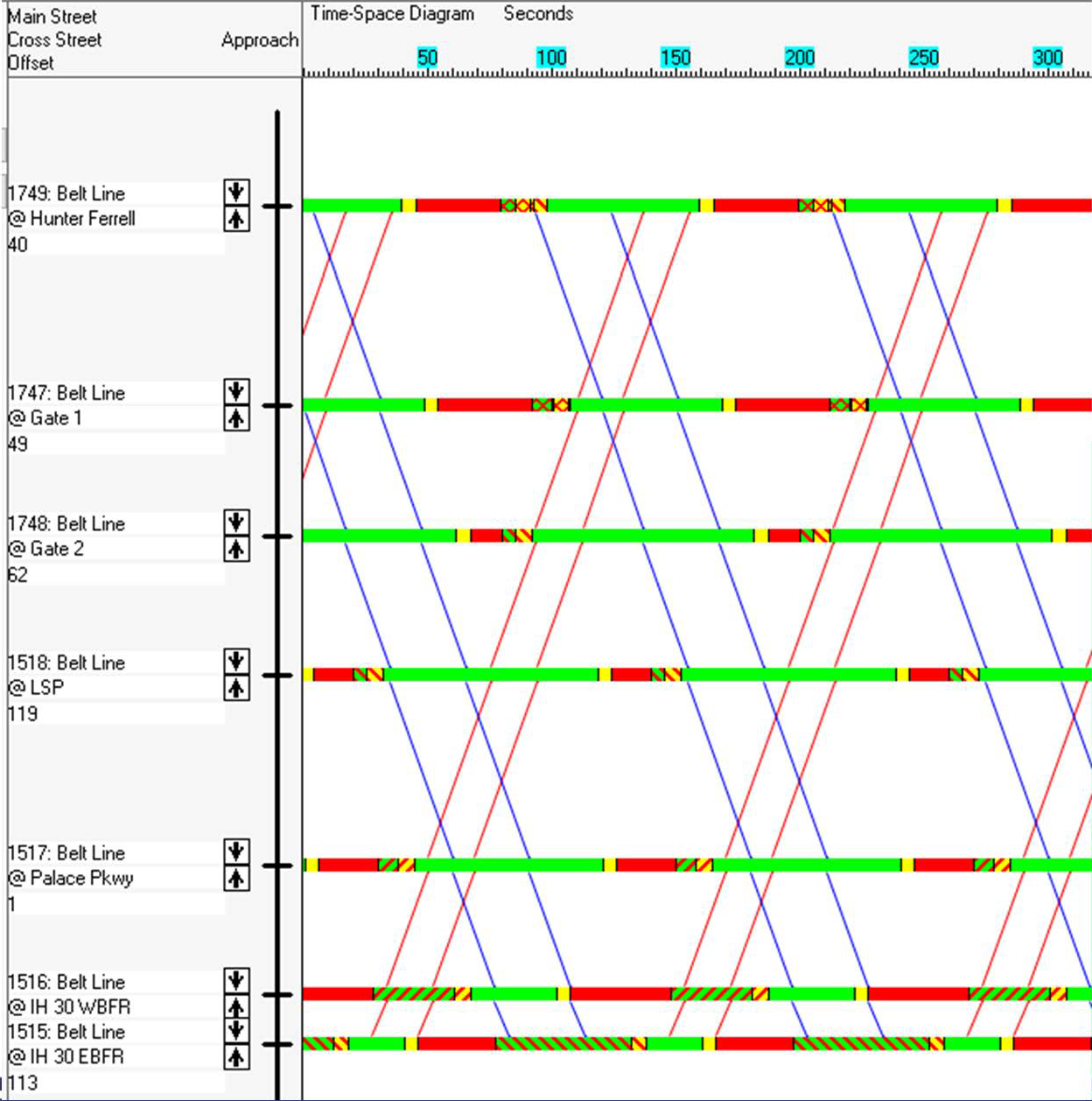 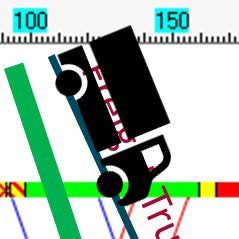 Traffic Signal Operation
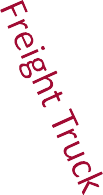 Green Extension
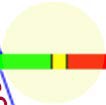 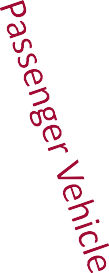 Green Extension
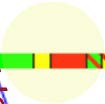 Freight Priority	! Never Stop at a Signal Again
Green Extension
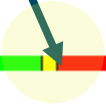 Time
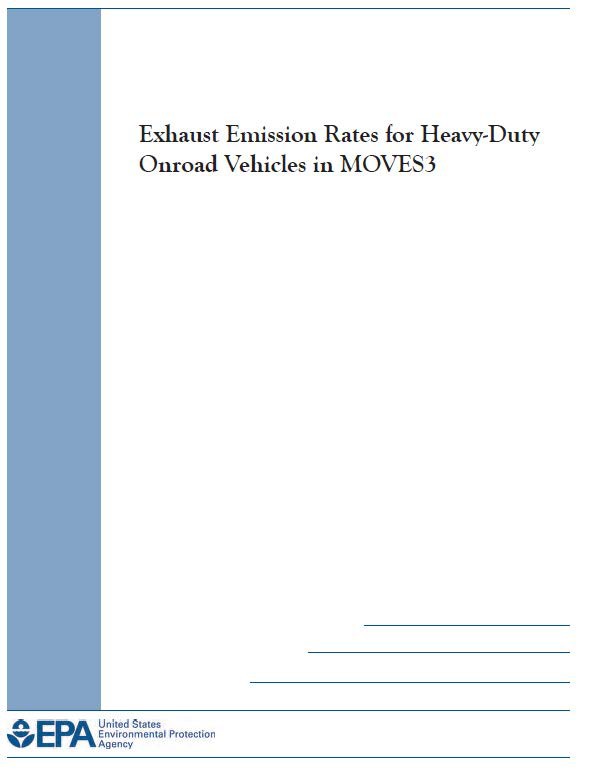 EPA MOVES
Tabulations of emissions outputs for 	buses/trucks of various types (articulated, 	alternative fuels, etc.)
Based on “operating modes” which is a 	combination of vehicle speed and “scaled 	tractive power”
https://www.epa.gov/sites/default/files/2020
-11/documents/420r20018.pdf
Note: Very dense technical document
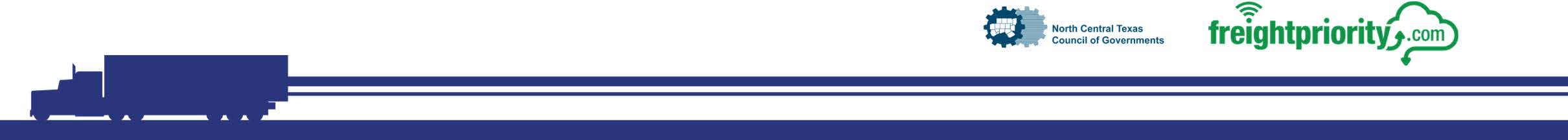 Tracking Benefi ts
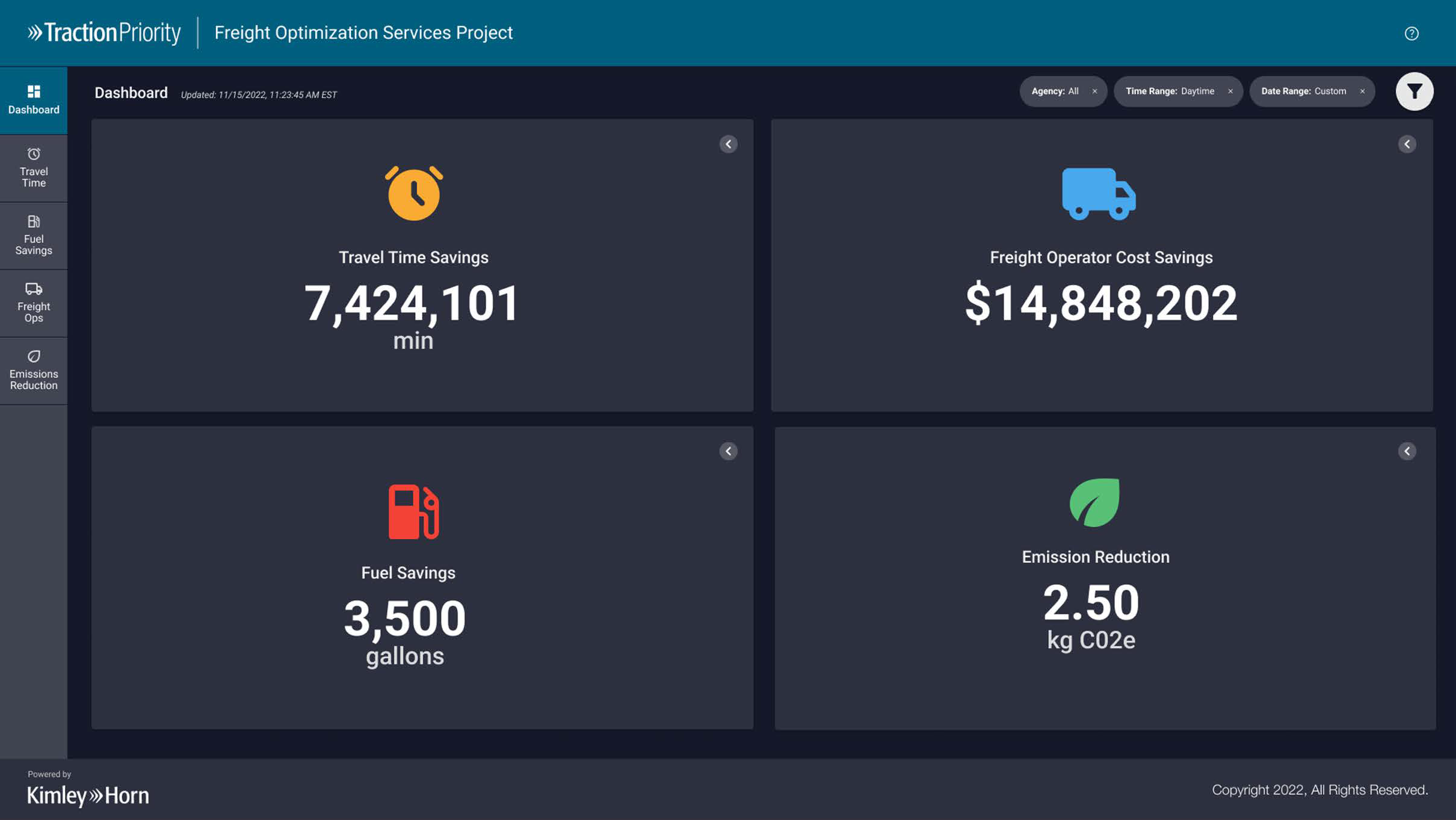 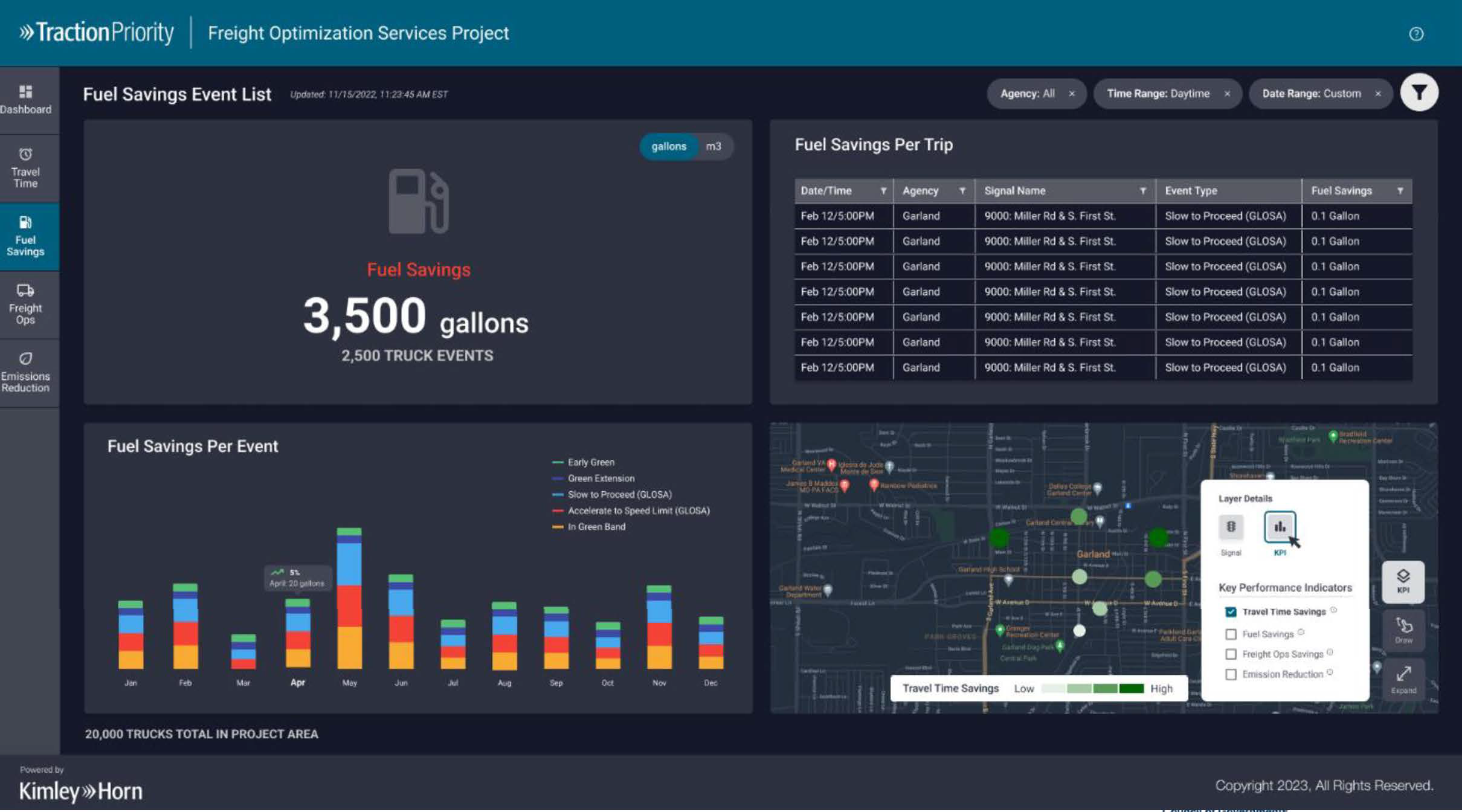 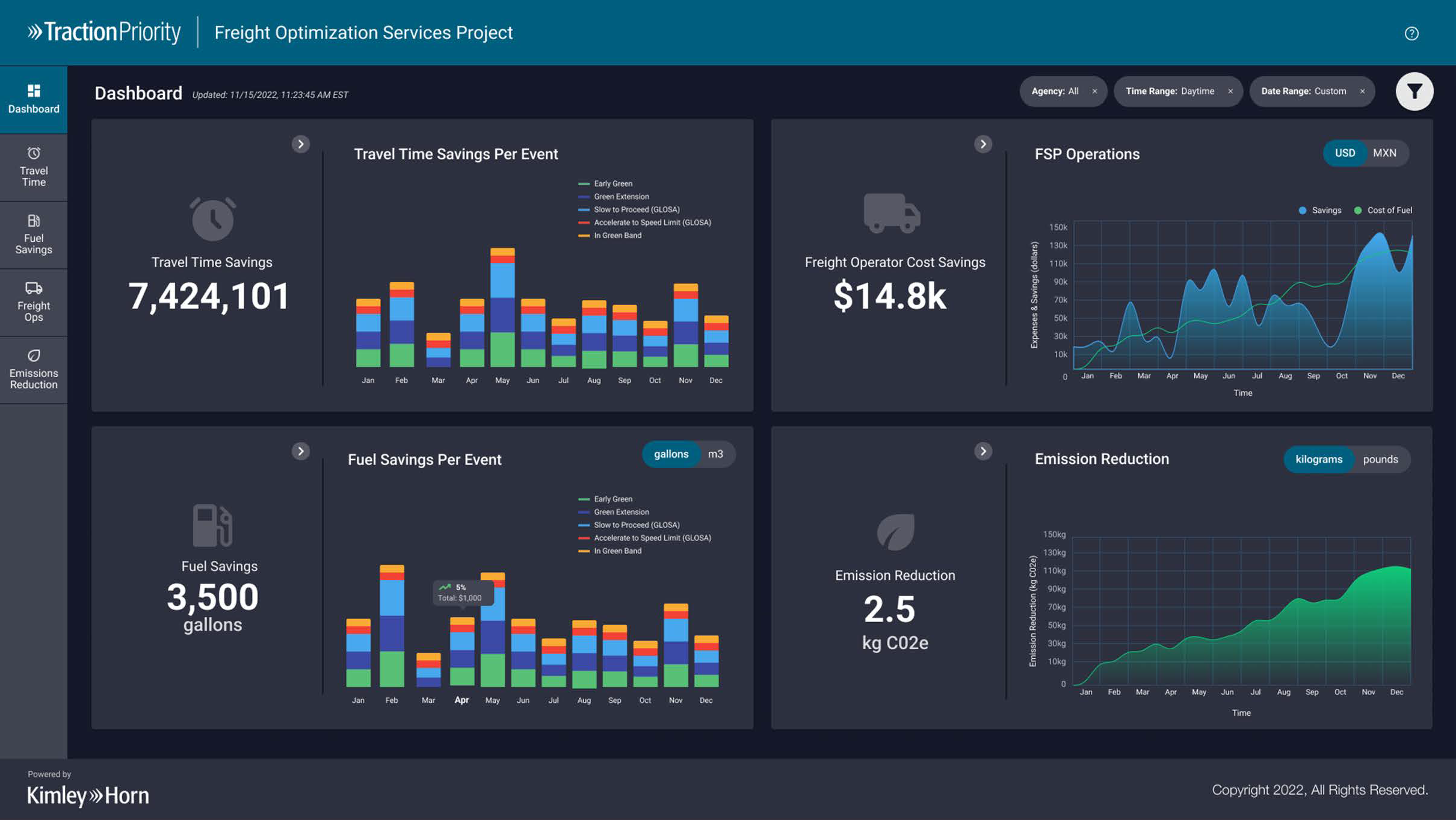 Project Status
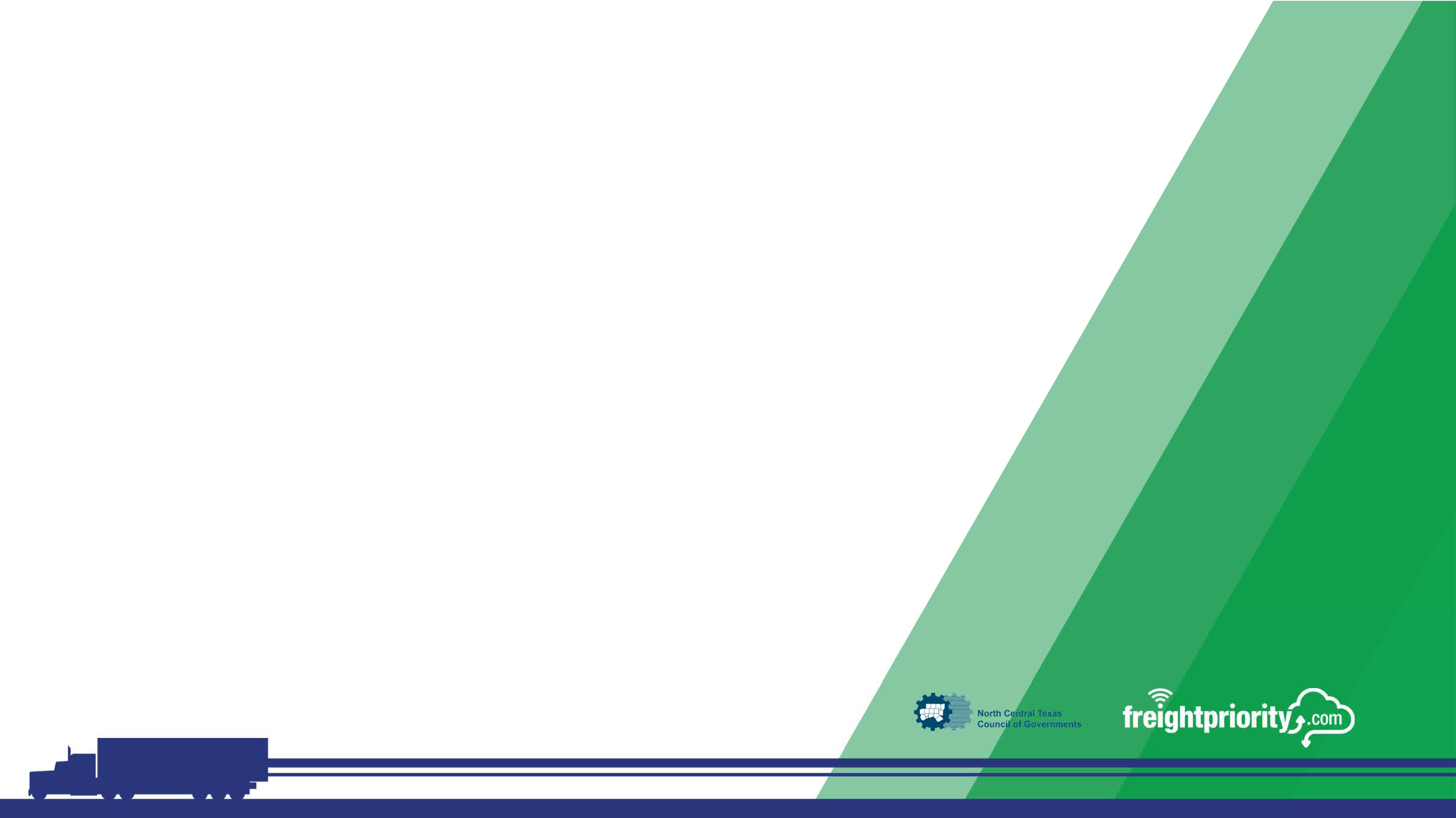 Project Status
Application on Apple store now.
Application near release to Google.
Discussions with in-cab electronic logging devices (ELDs).
Marketing via TxTA newsletter and direct outreach.
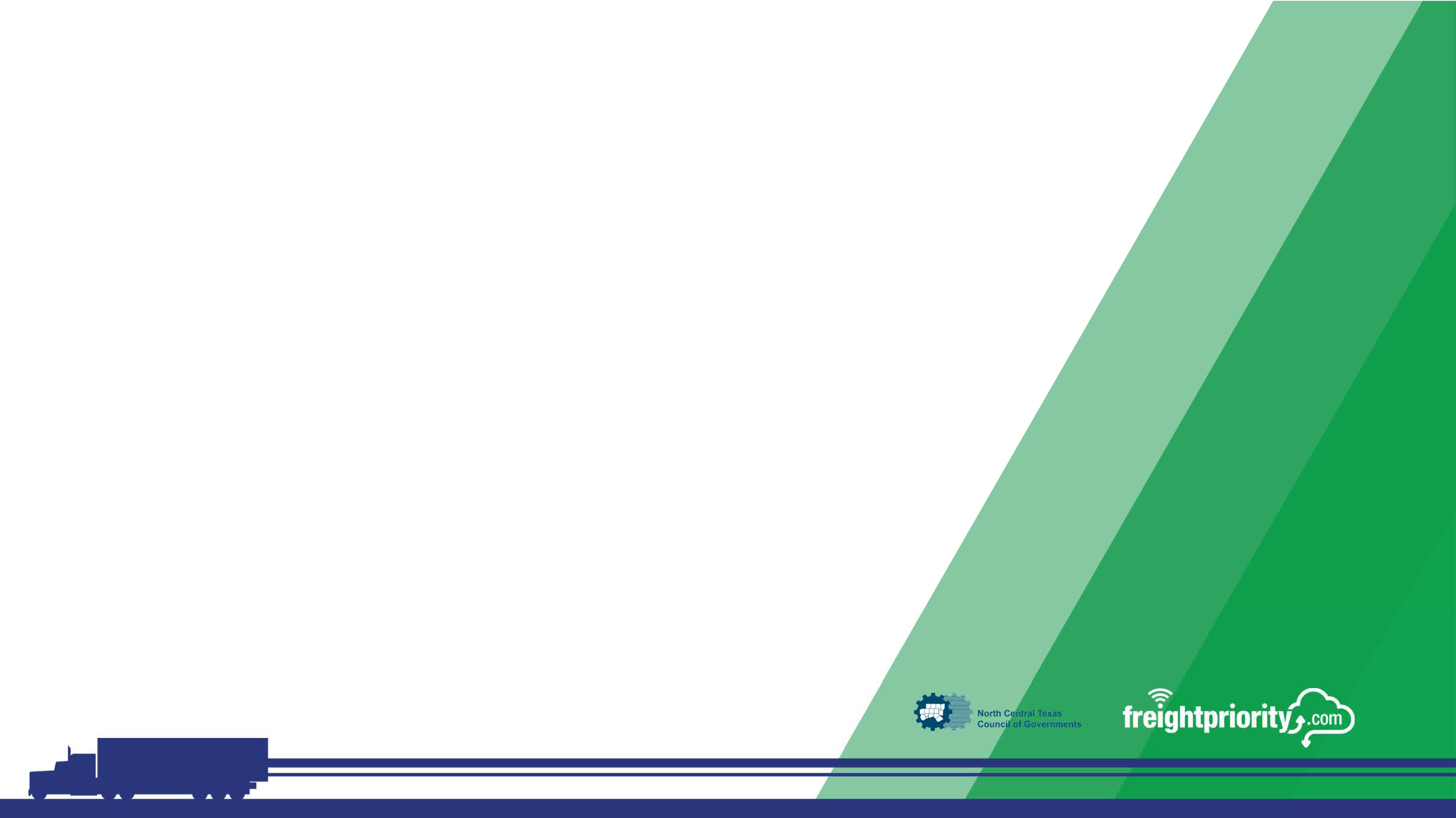 Today’sActions
Sign up to get first access to the mobile app
Review the Freight Priority website at www.freightpriority.com
DM0
Suggest signals for improvements
Let us know what you think!
Slide 41
Added a slide to double-down on immediate actions!
Dyer, Megan, 2023-12-14T14:50:16.825
DM0
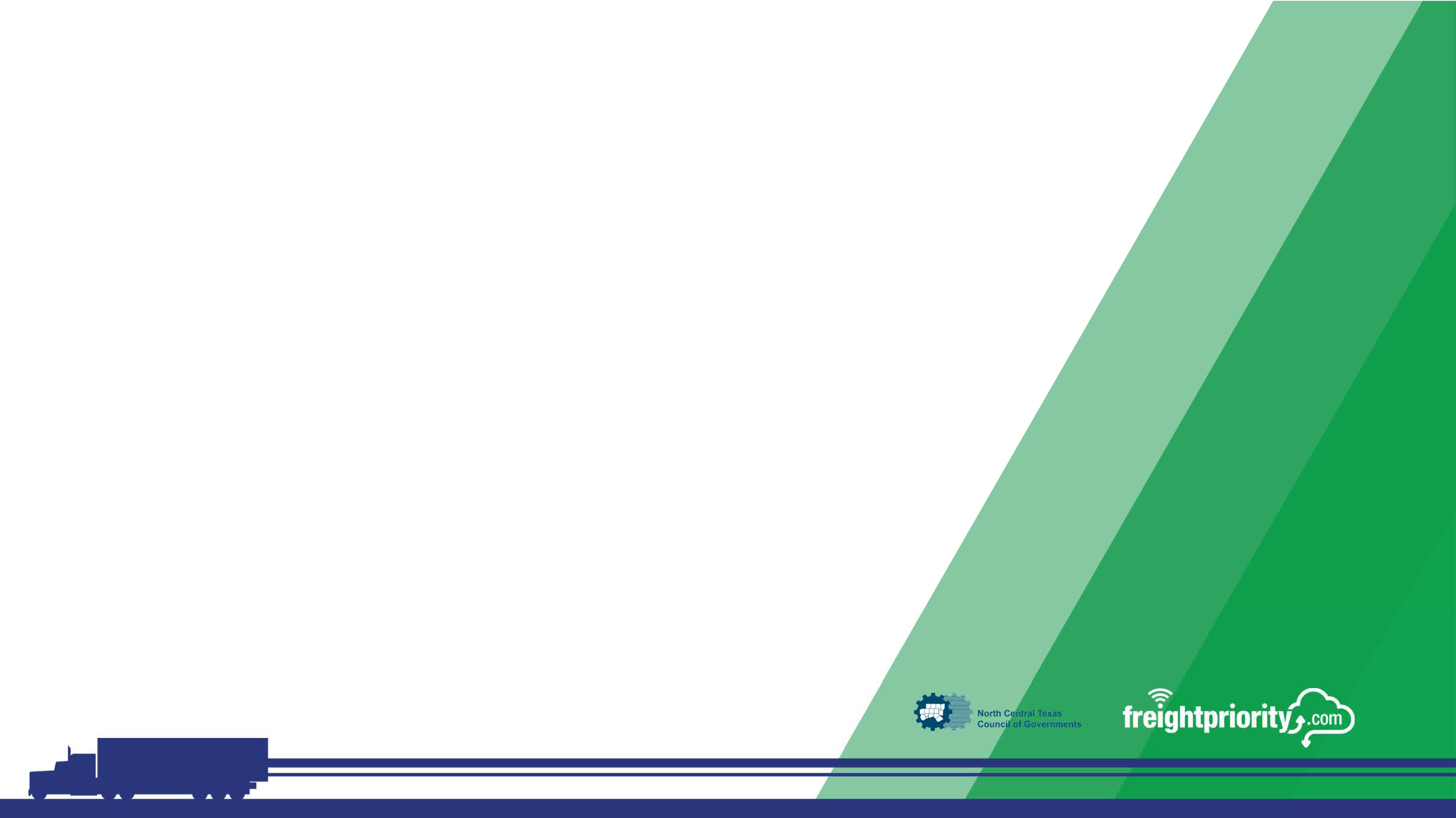 Contact Information
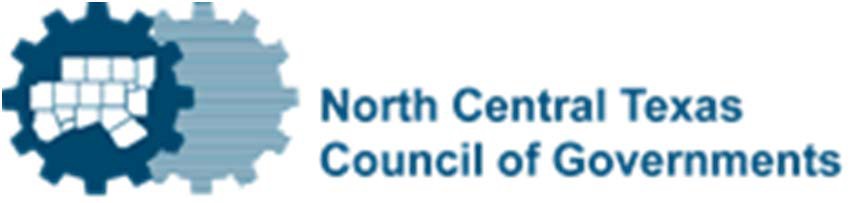 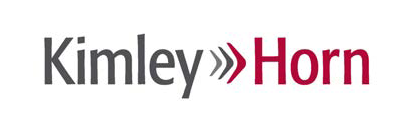 Natalie Bettger
Senior Program Manager
nbettger@nctcog.org
Kent Kacir, P.E.
Project Director
Kent.Kacir@kimley-horn.com
Connor Sadro
Transportation Planner III
csadro@ntcgog.org
www.freightpriority.com